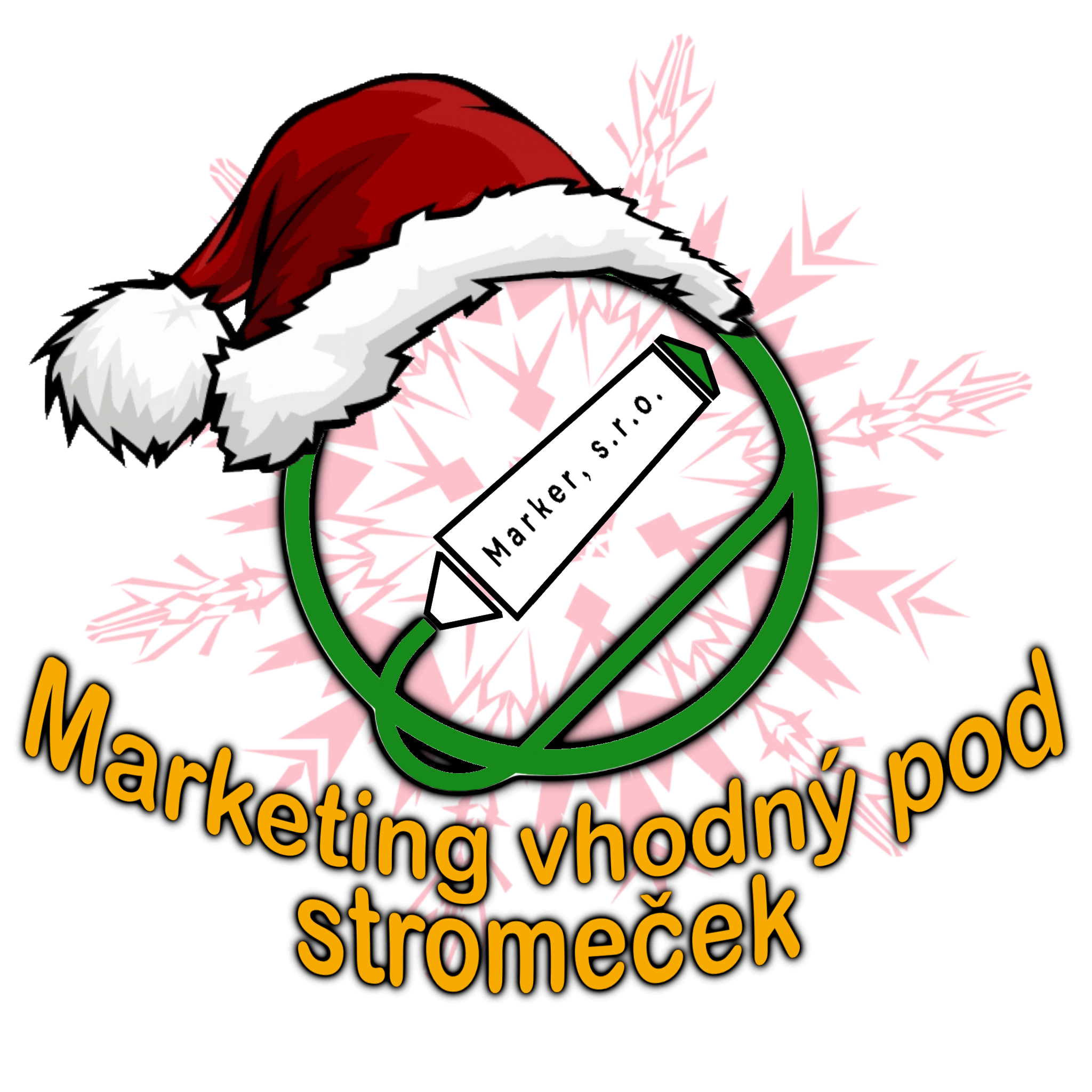 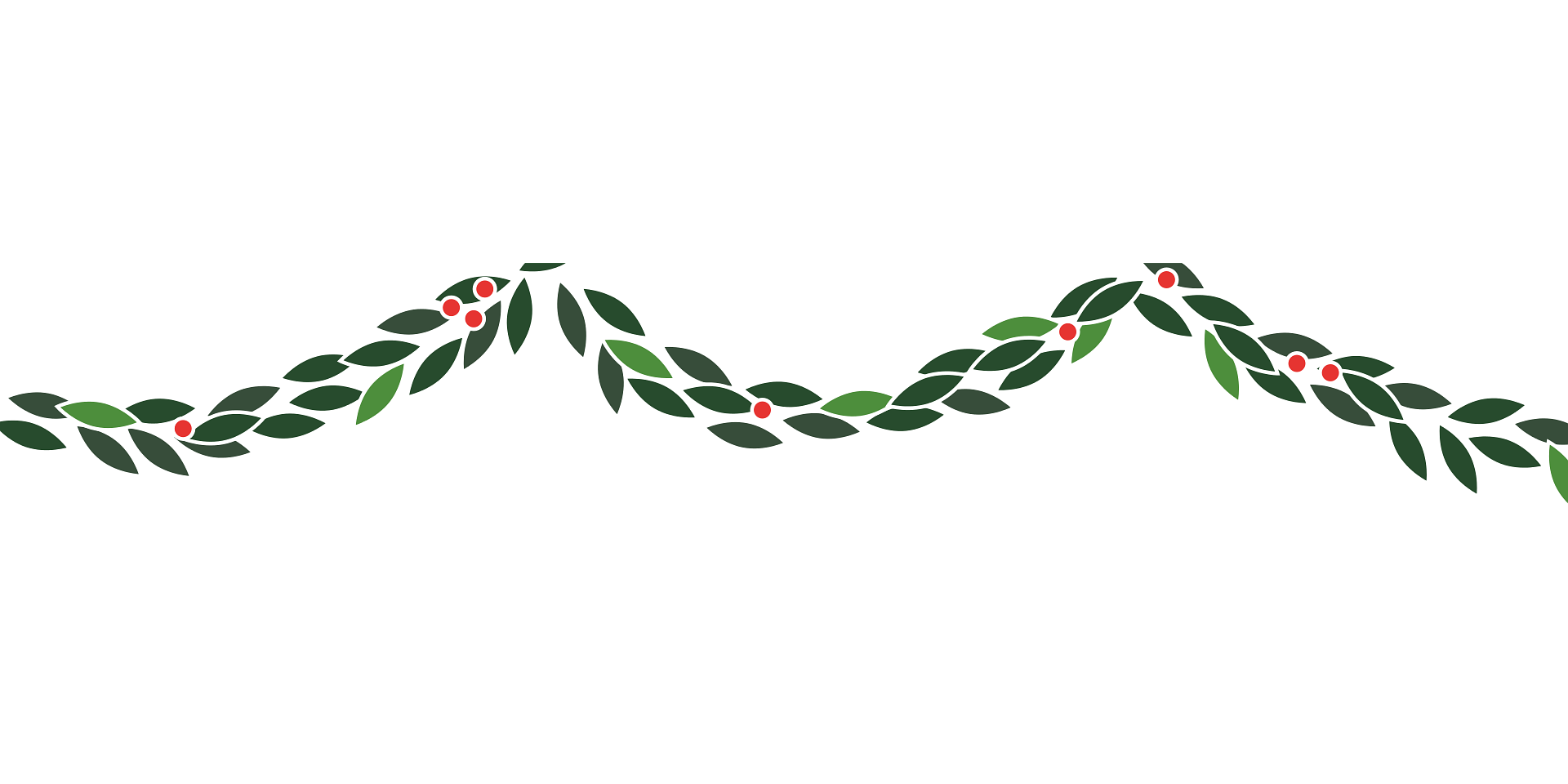 O nás
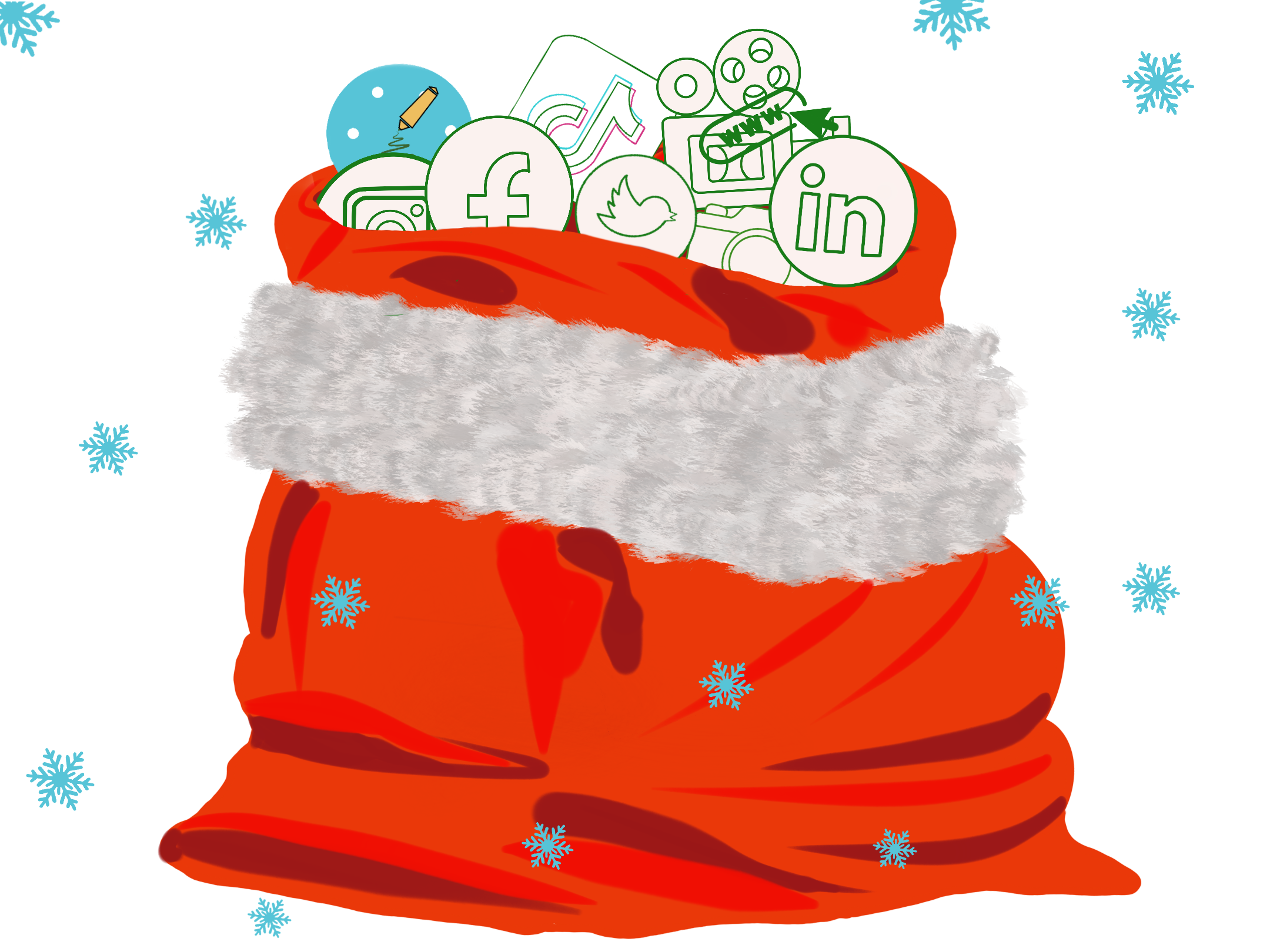 Nová firma na českém trhu
Poskytujeme marketingové služby a strategie.
Nabízíme individuální přístup ke svým klientům.
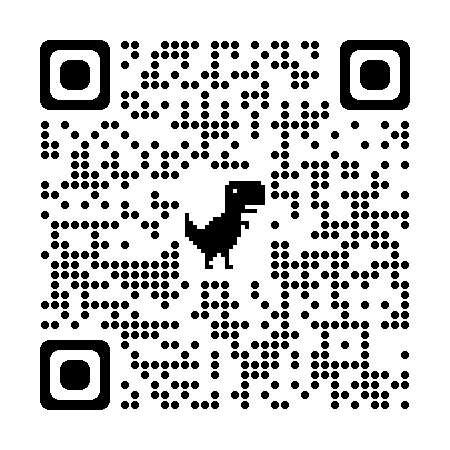 Marker, s. r. o. | Božetěchova 3, Olomouc | IČ: 27790012 | DIČ: CZ27790012
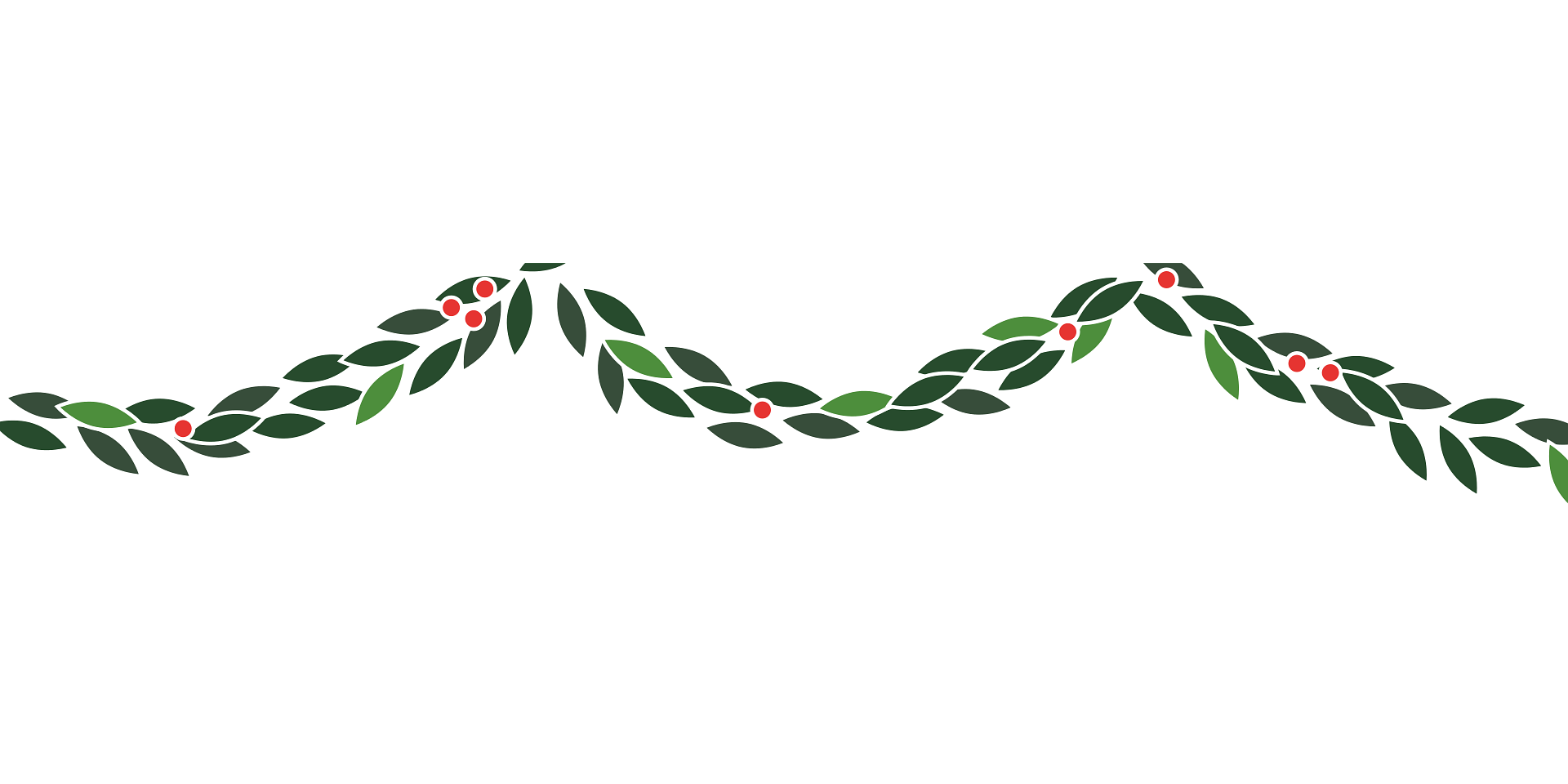 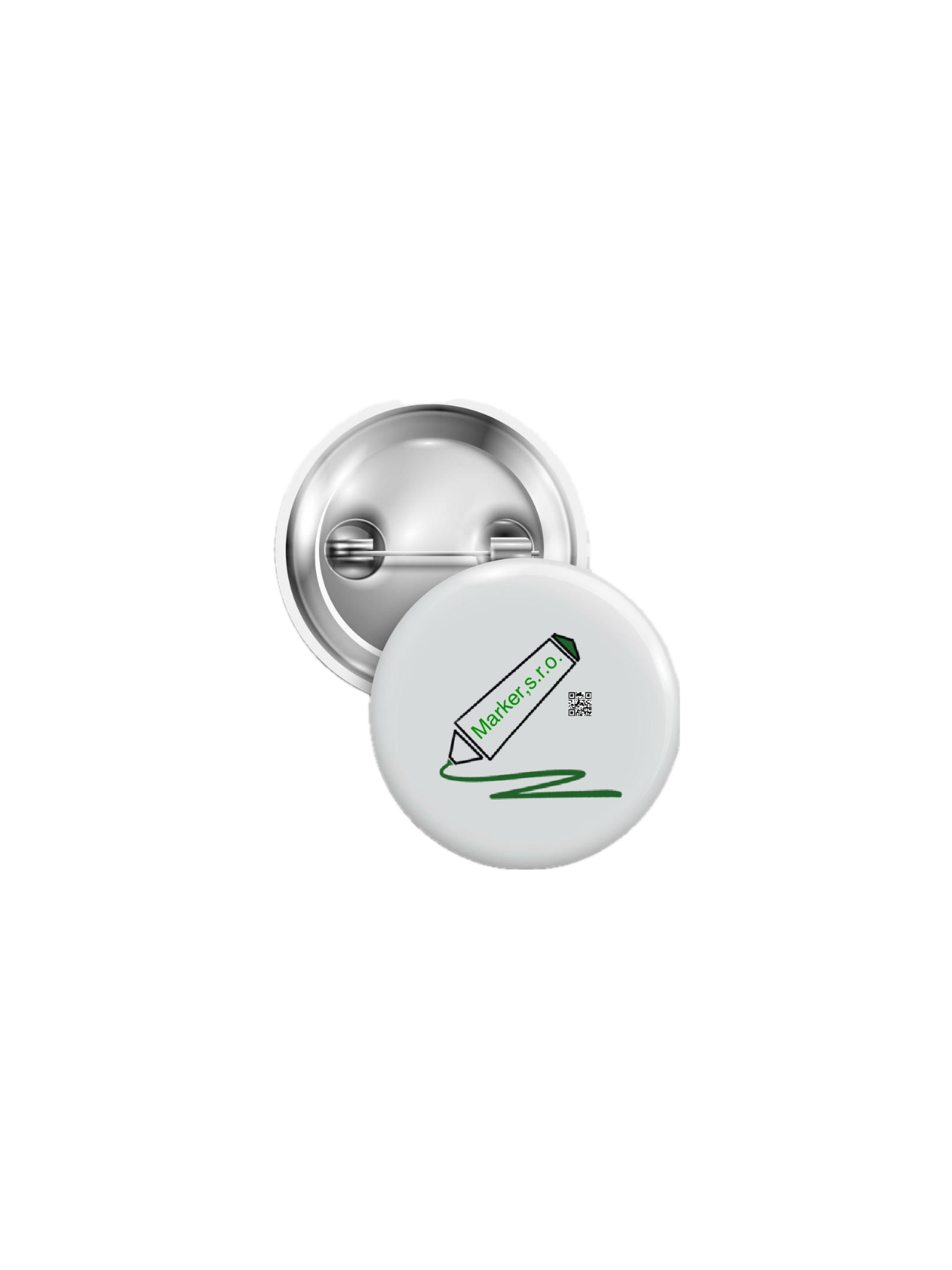 Naše služby
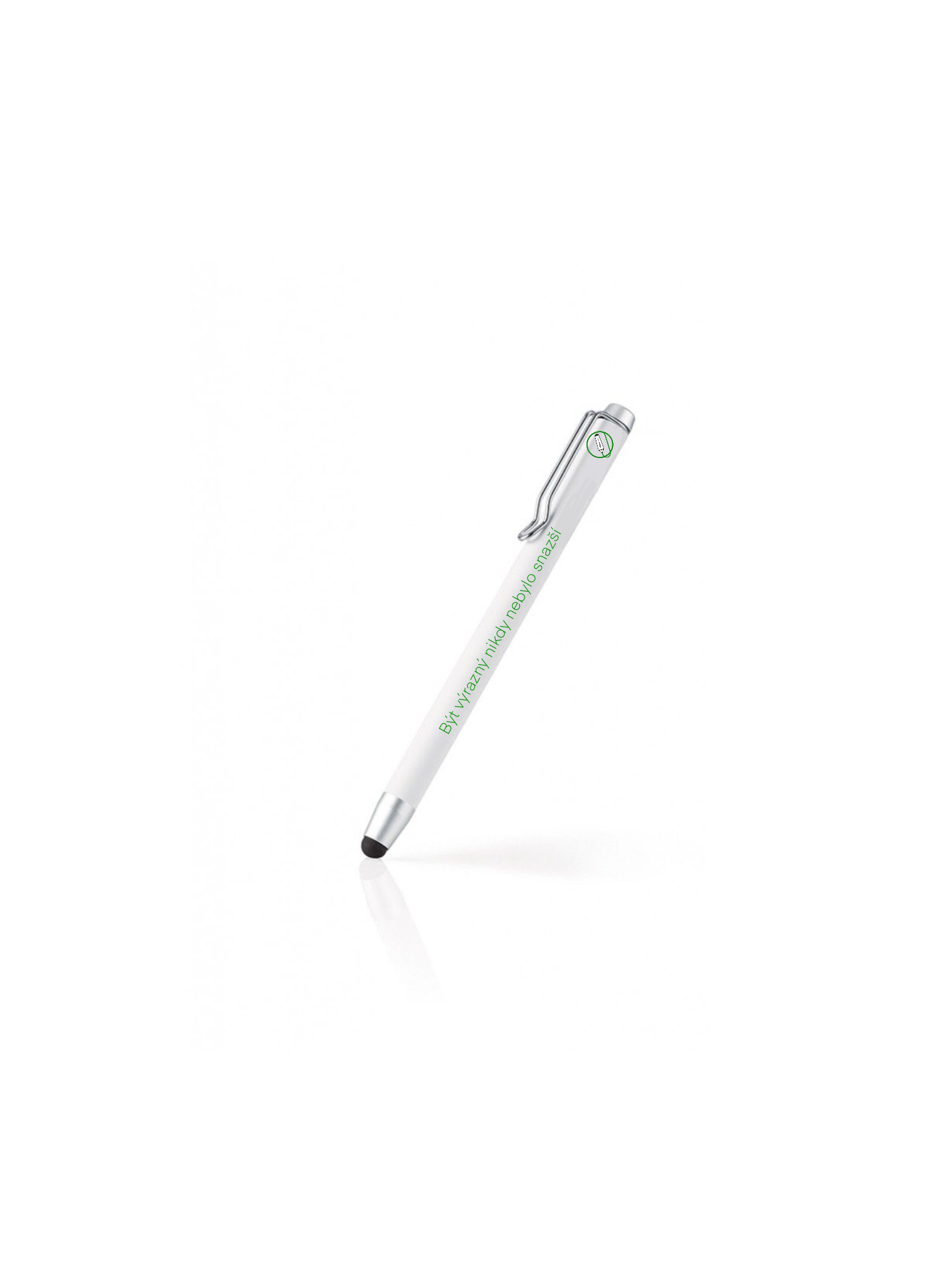 Potisk propagačních materiálů: 
   propisek, hrnků i textilu.
Nabízíme množstevní slevu.
Zhotovení propagačních tiskovin.

Všechny naše produkty jsou vyrobeny z udržitelných zdrojů..
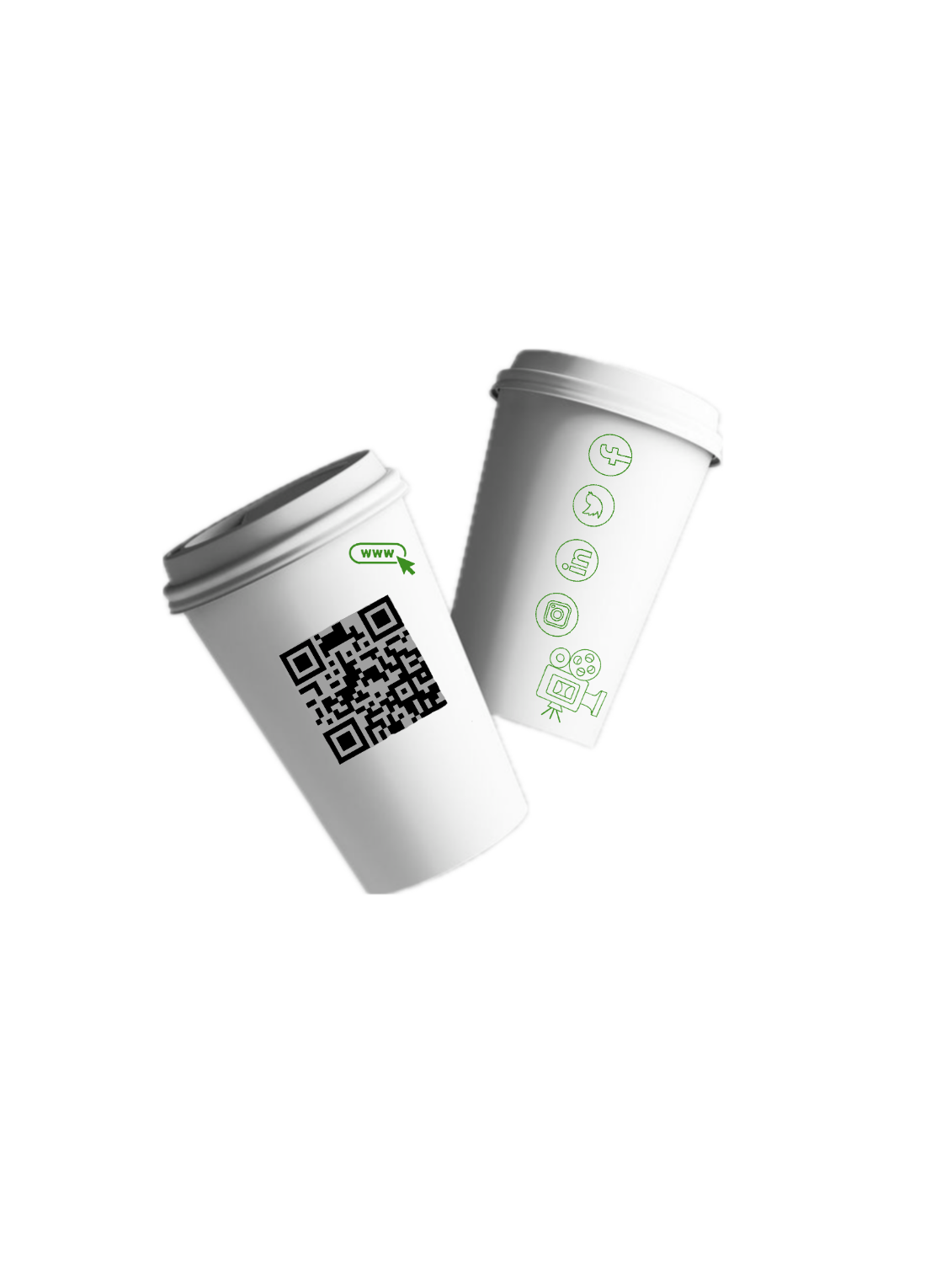 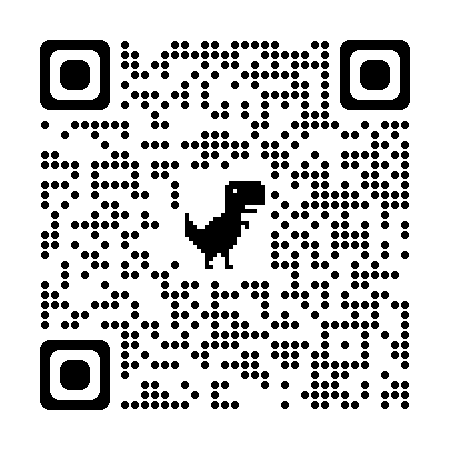 Marker, s. r. o. | Božetěchova 3, Olomouc | IČ: 27790012 | DIČ: CZ27790012
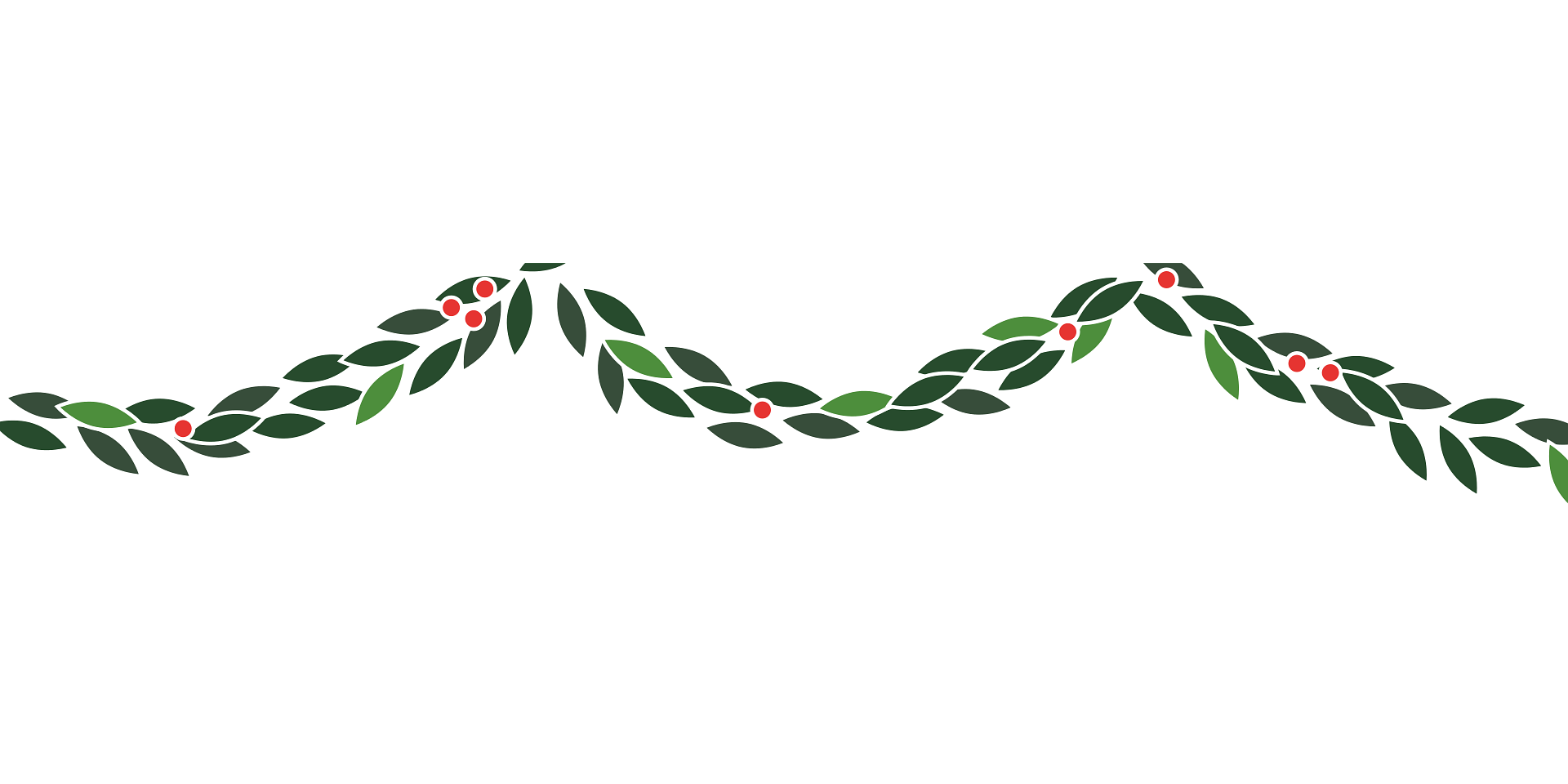 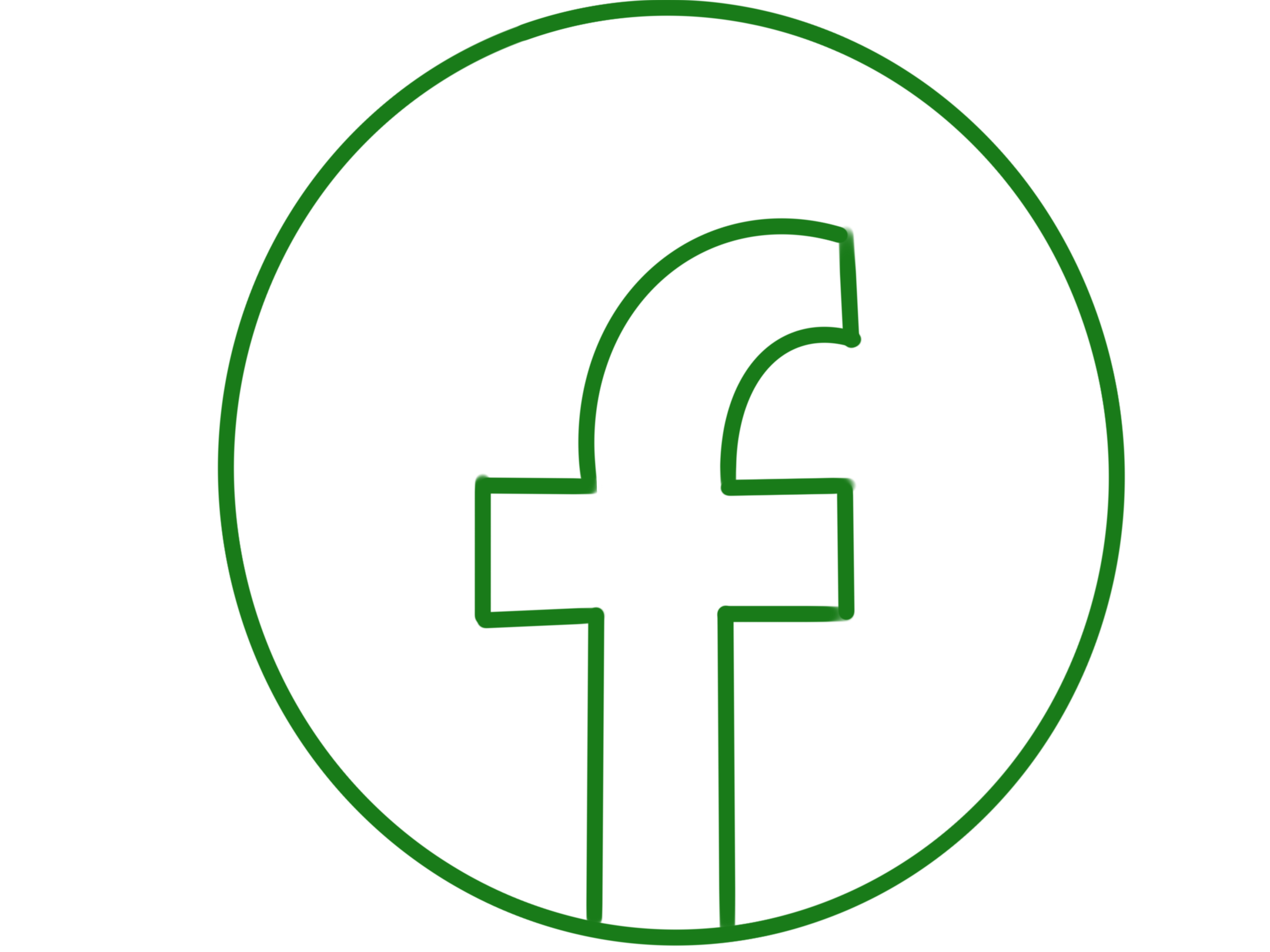 Sociální sítě
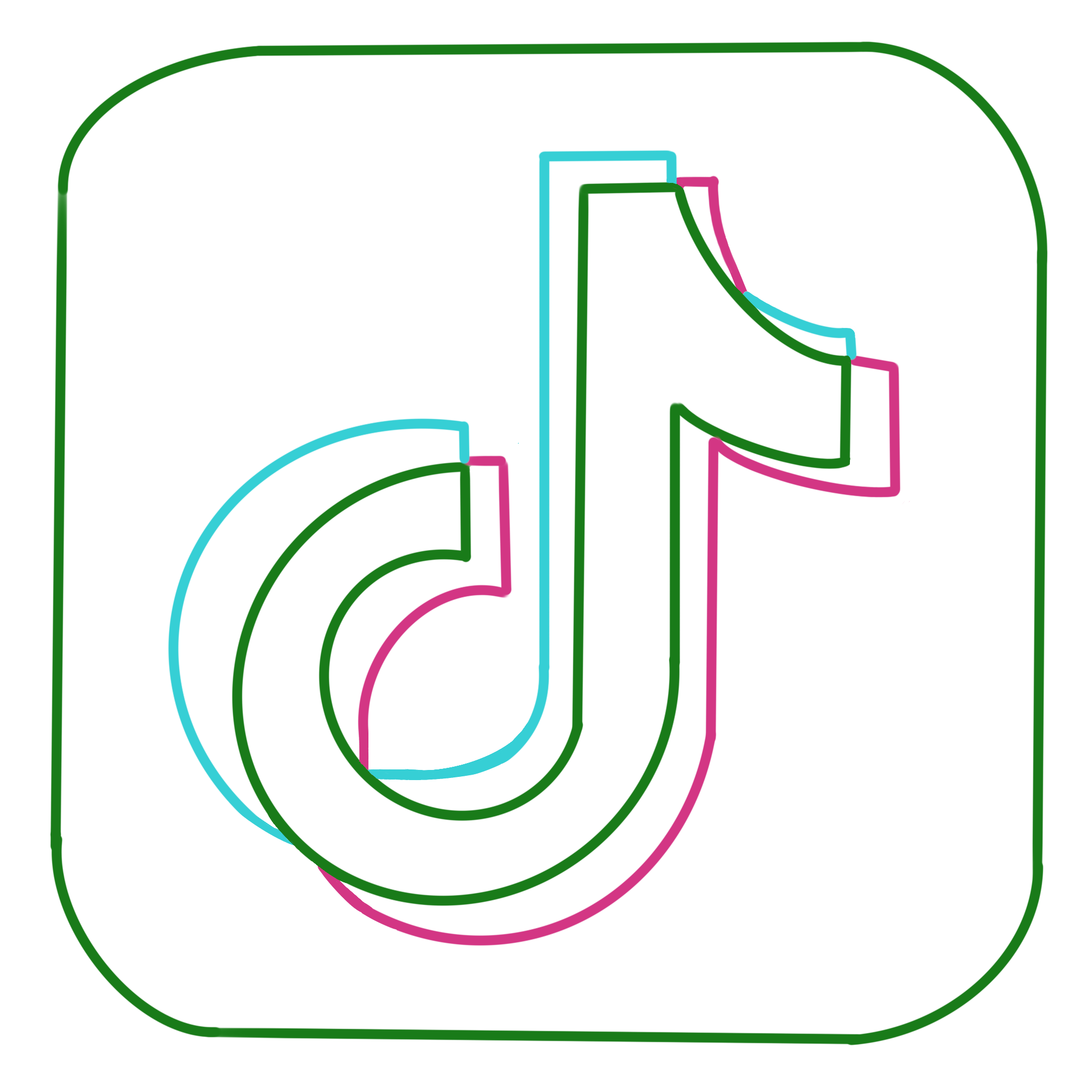 Různé druhy balíčků dle Vašeho výběru:
balíček č. 1 – Facebook, Instagram
balíček č. 2 - Facebook, Instagram, Tik Tok


Ke každému z balíčků lze přidat také službu analýzu webu navíc.
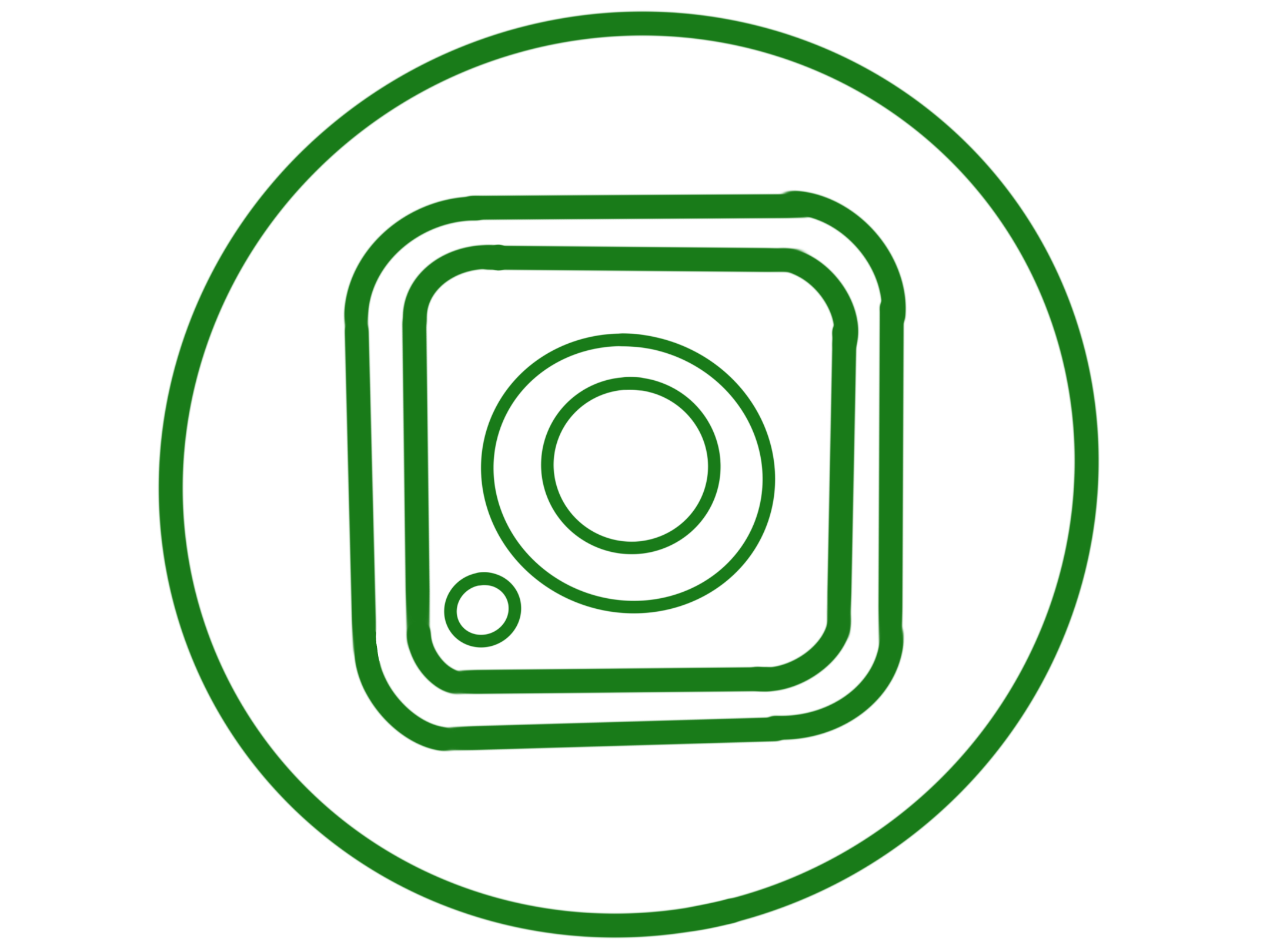 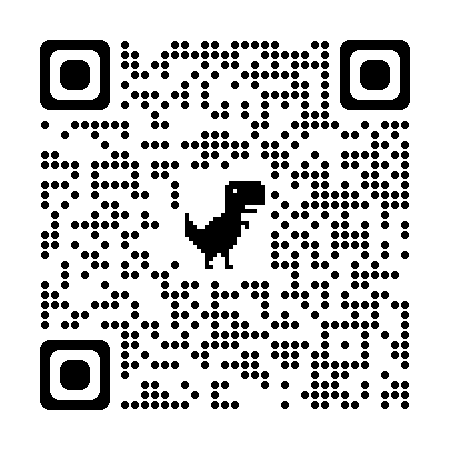 Marker, s. r. o. | Božetěchova 3, Olomouc | IČ: 27790012 | DIČ: CZ27790012
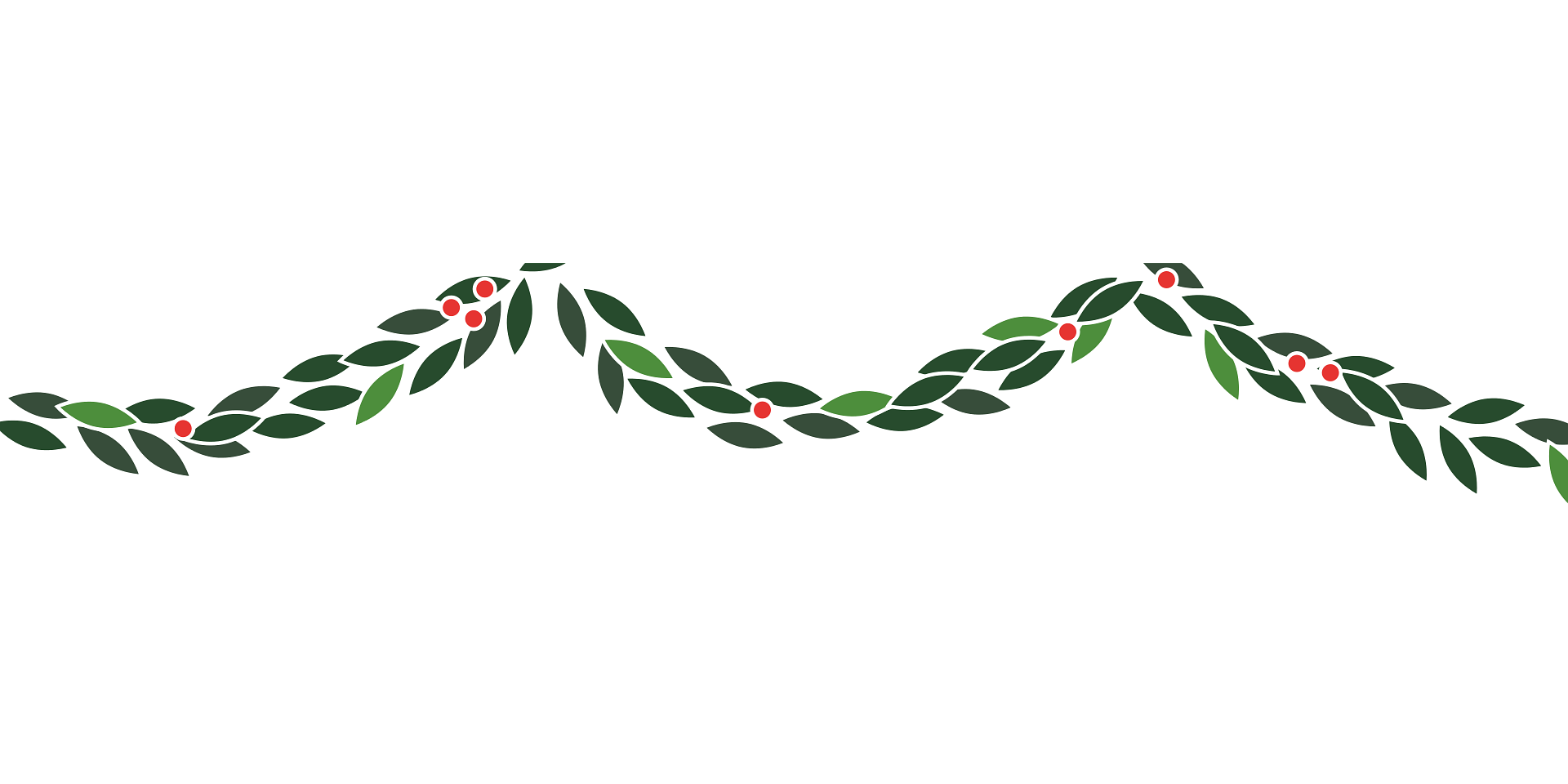 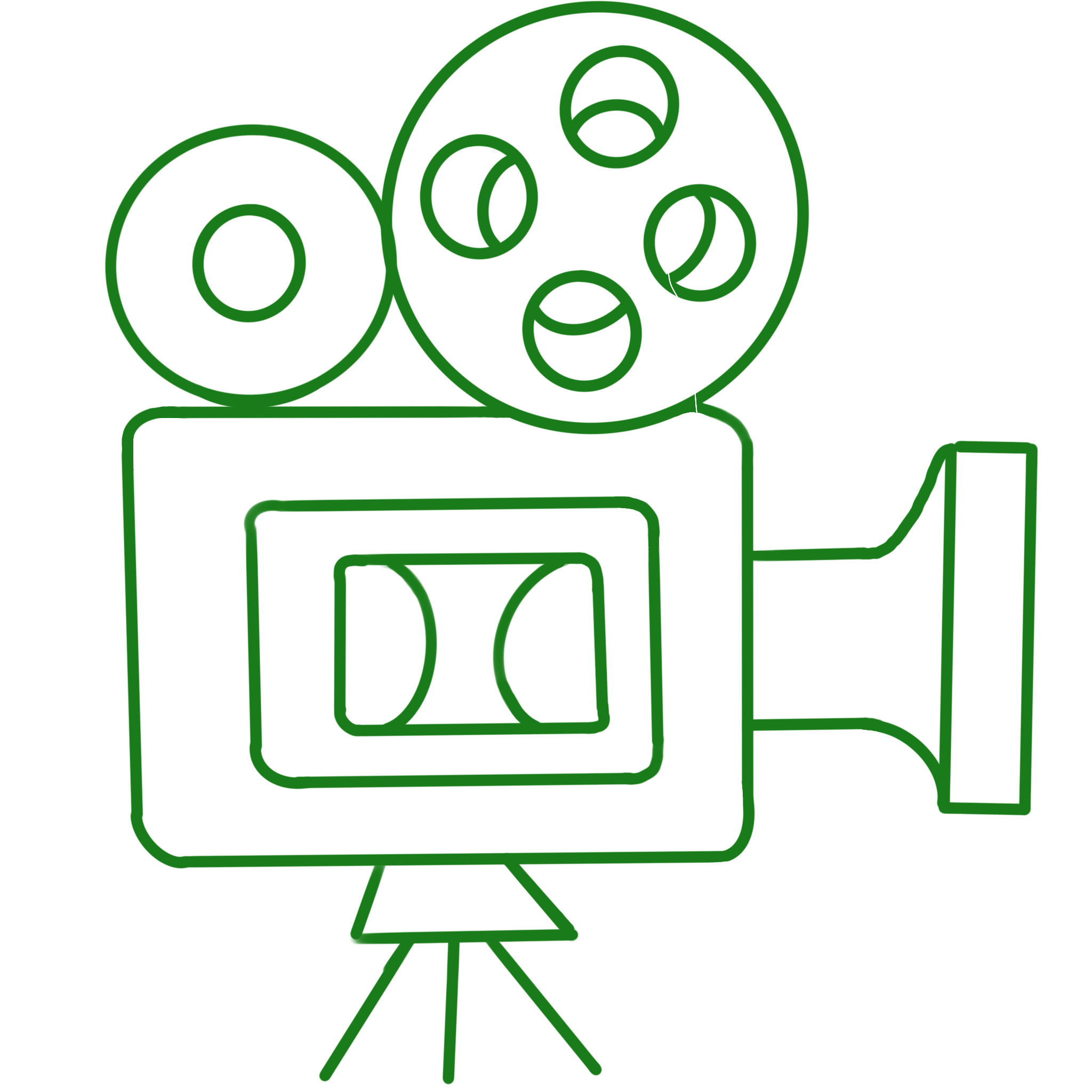 Tvorba obsahu
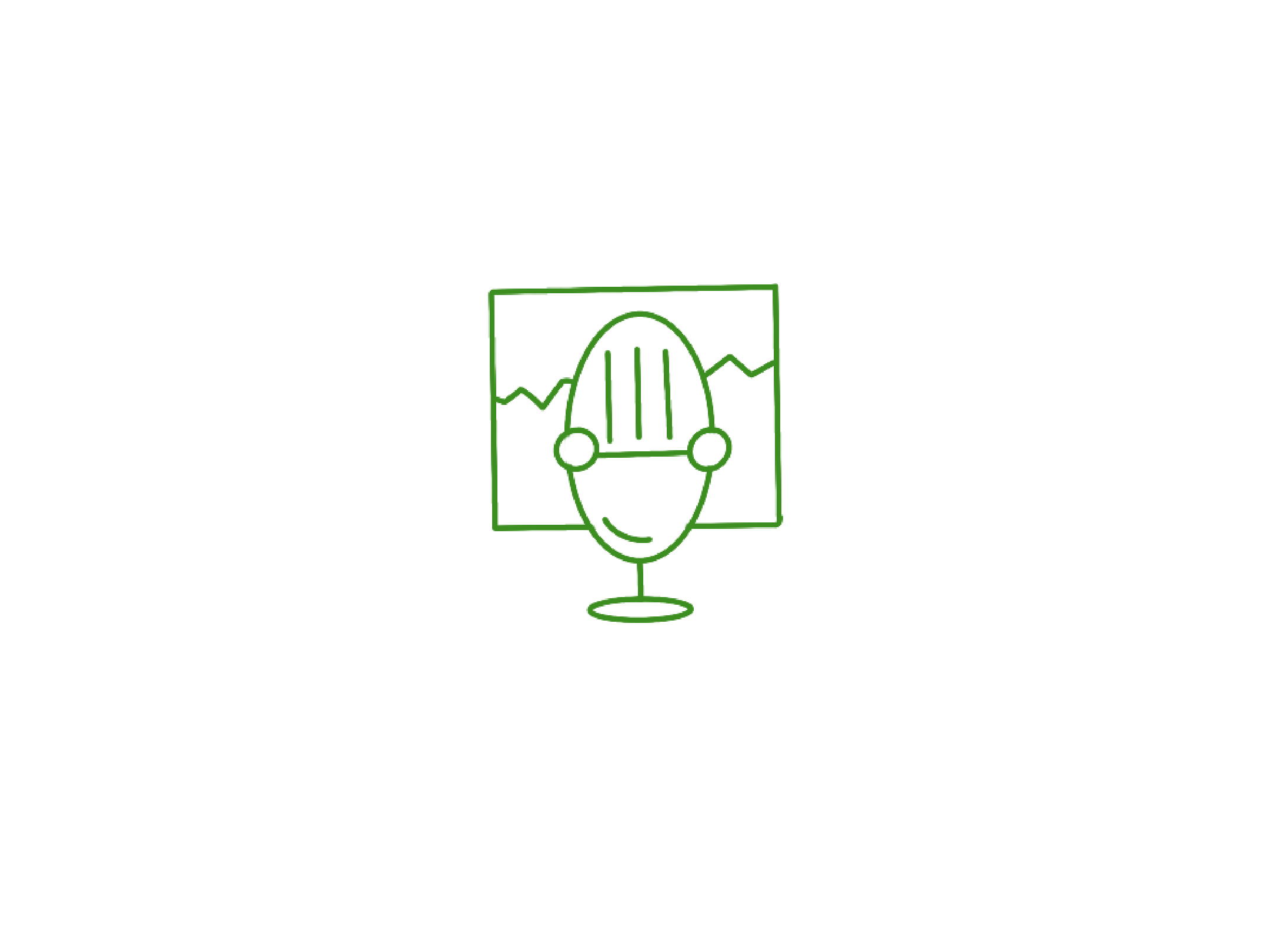 Tři druhy balíčků dle Vašeho výběru:
balíček č. 1 – fotografie, videa
balíček č. 2 – fotografie, videa, grafika
balíček č. 3 – fotografie, videa, grafika, copywriting
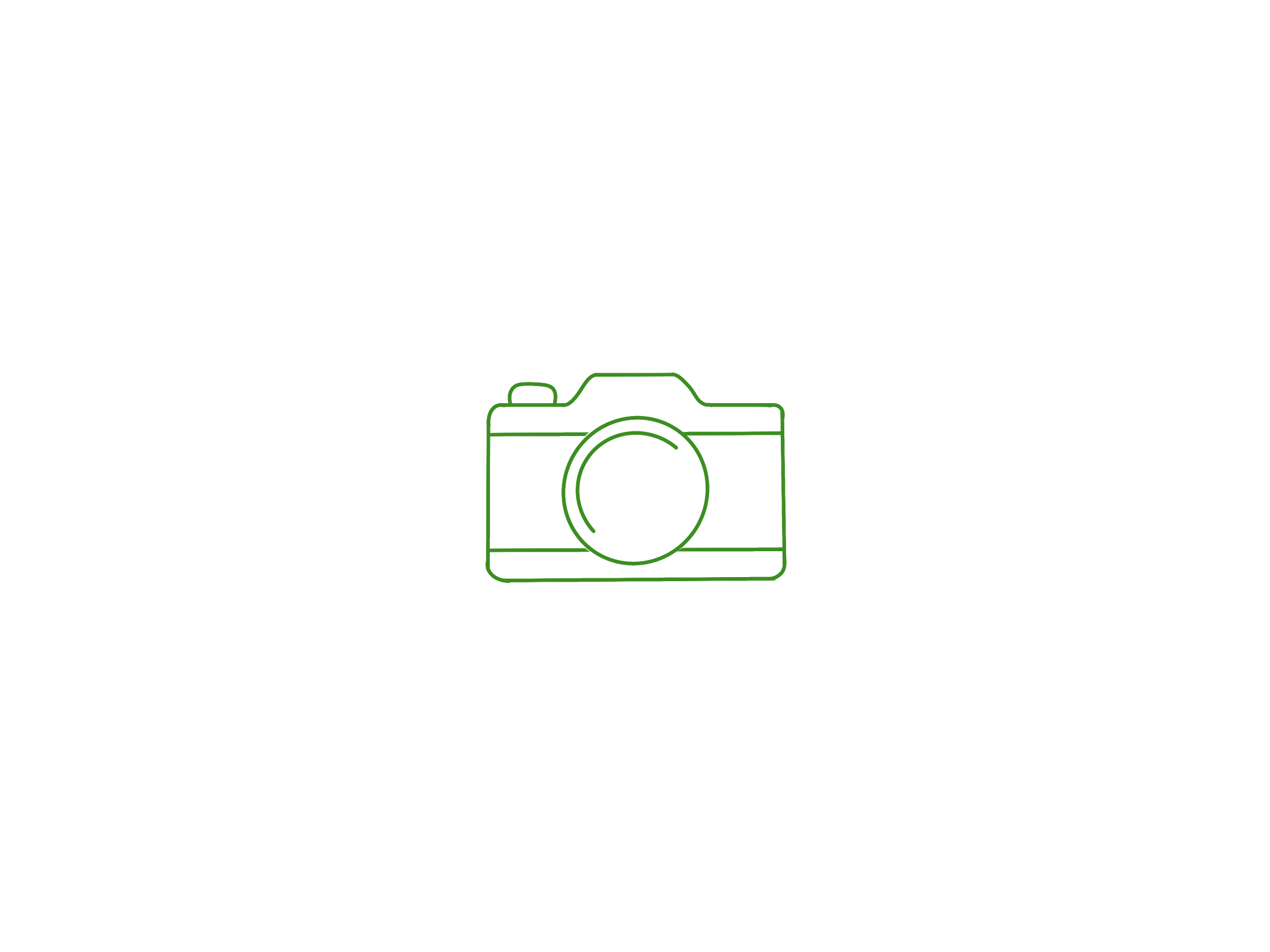 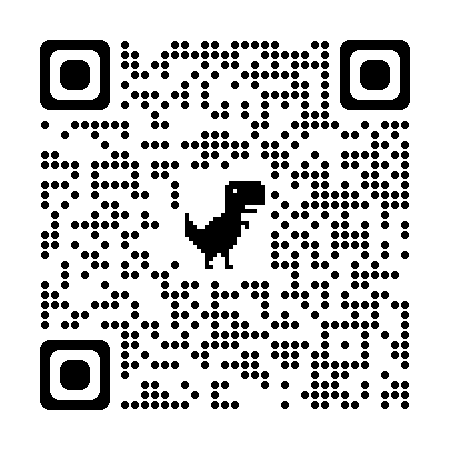 Marker, s. r. o. | Božetěchova 3, Olomouc | IČ: 27790012 | DIČ: CZ27790012
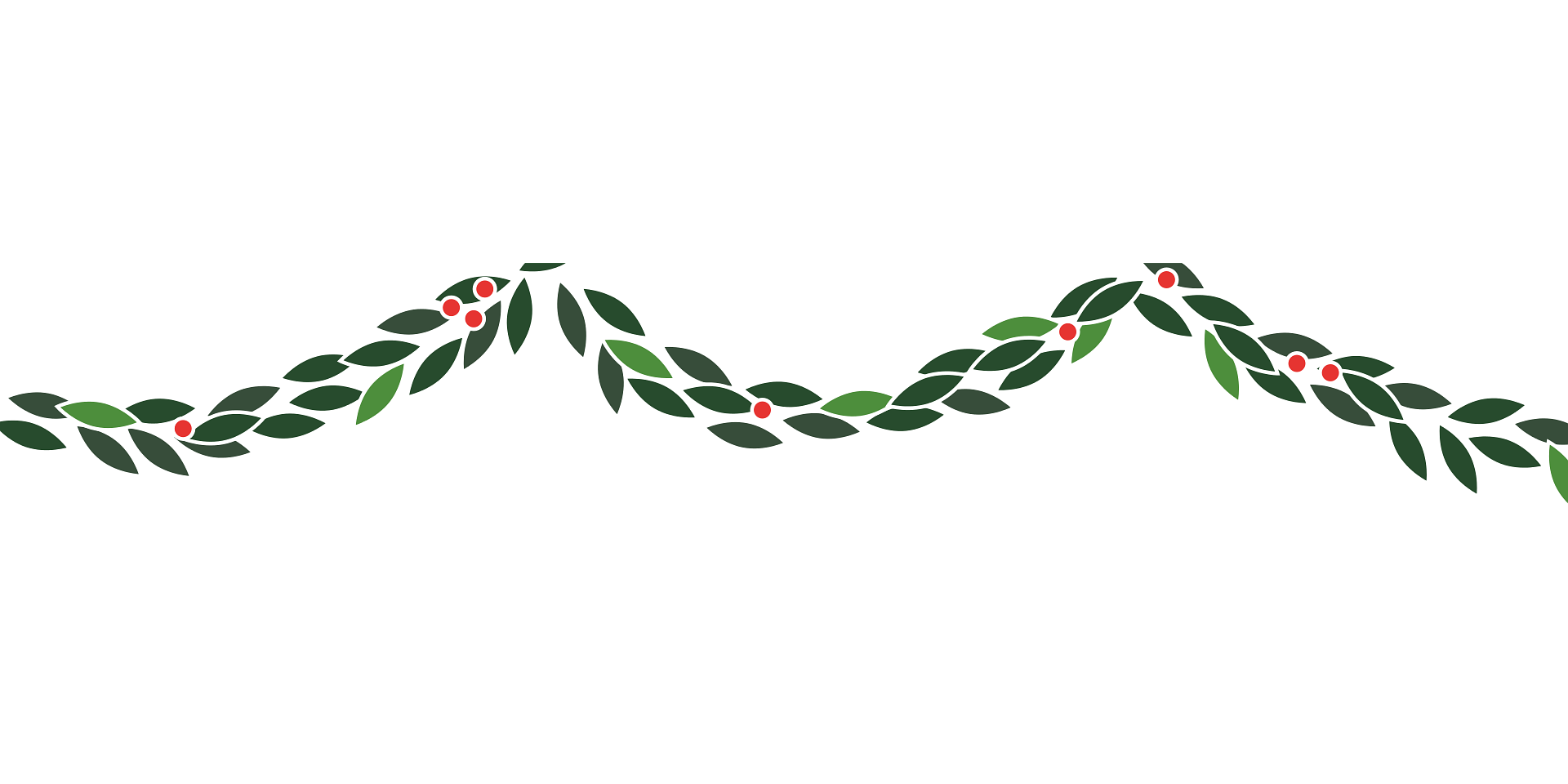 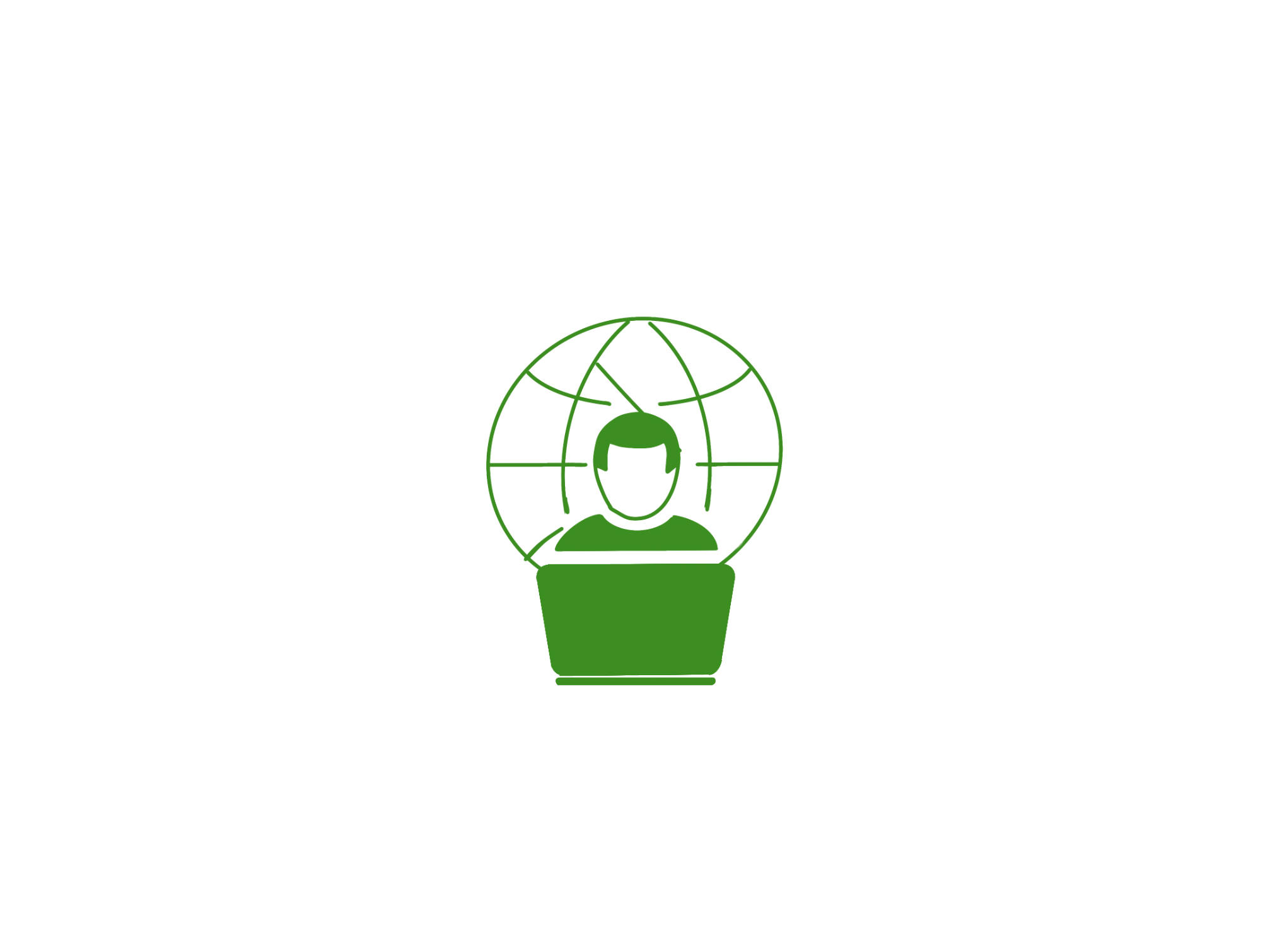 Placená reklama
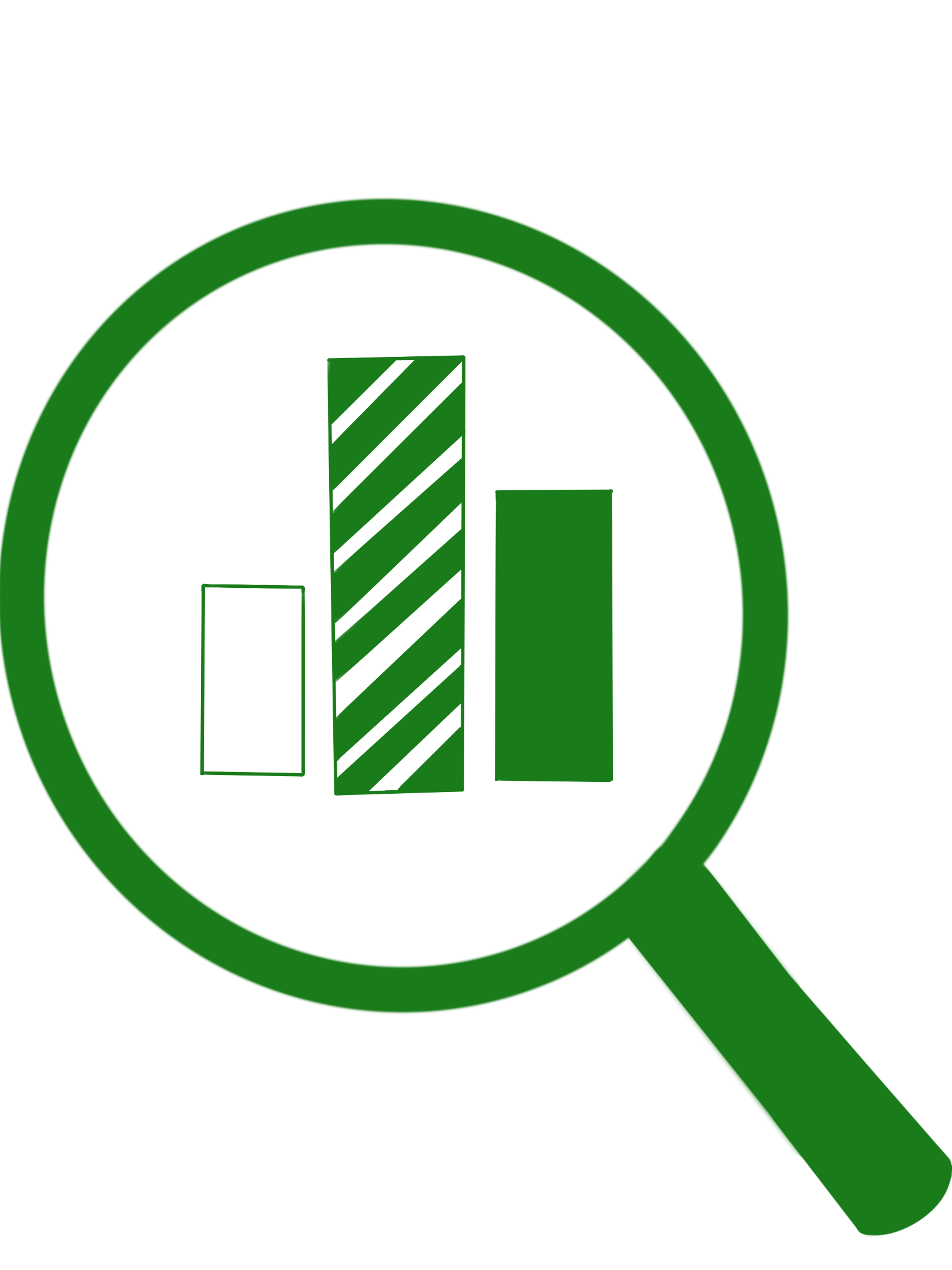 Reklama podle velikosti Vaší firmy:
SEO malá firma (do 5 zaměstnanců)
SEO střední firma (do 10 zaměstnanců)
SEO velká firma (nad 10 zaměstnanců)

PPC reklama
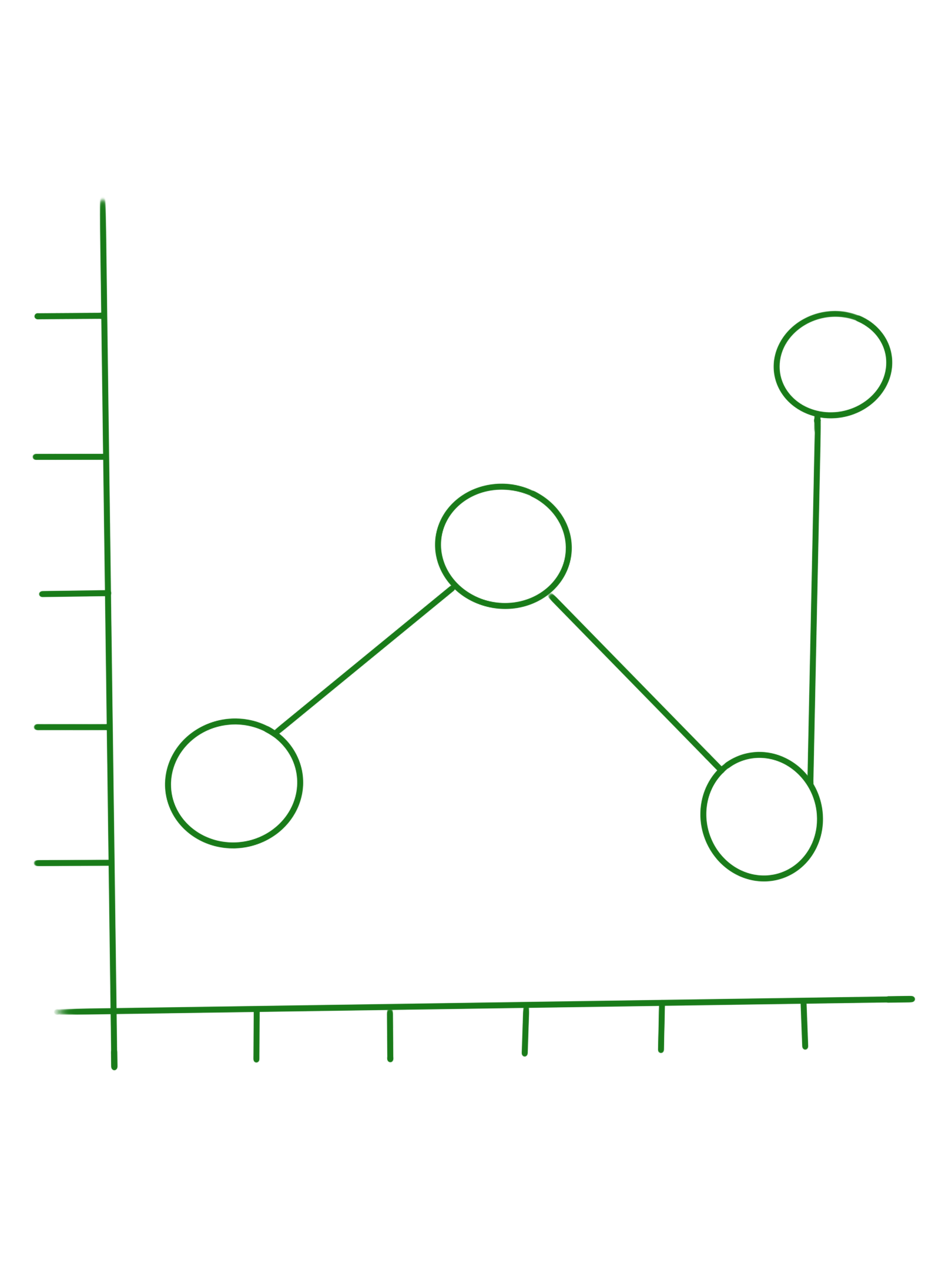 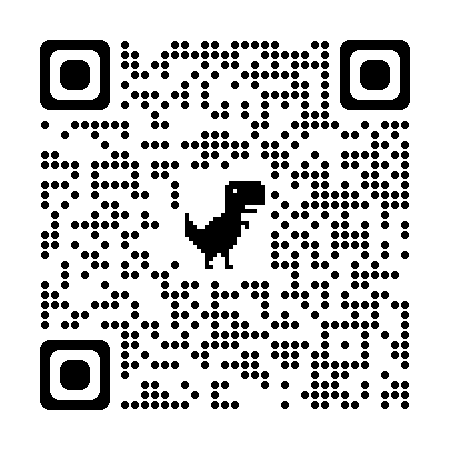 Marker, s. r. o. | Božetěchova 3, Olomouc | IČ: 27790012 | DIČ: CZ27790012
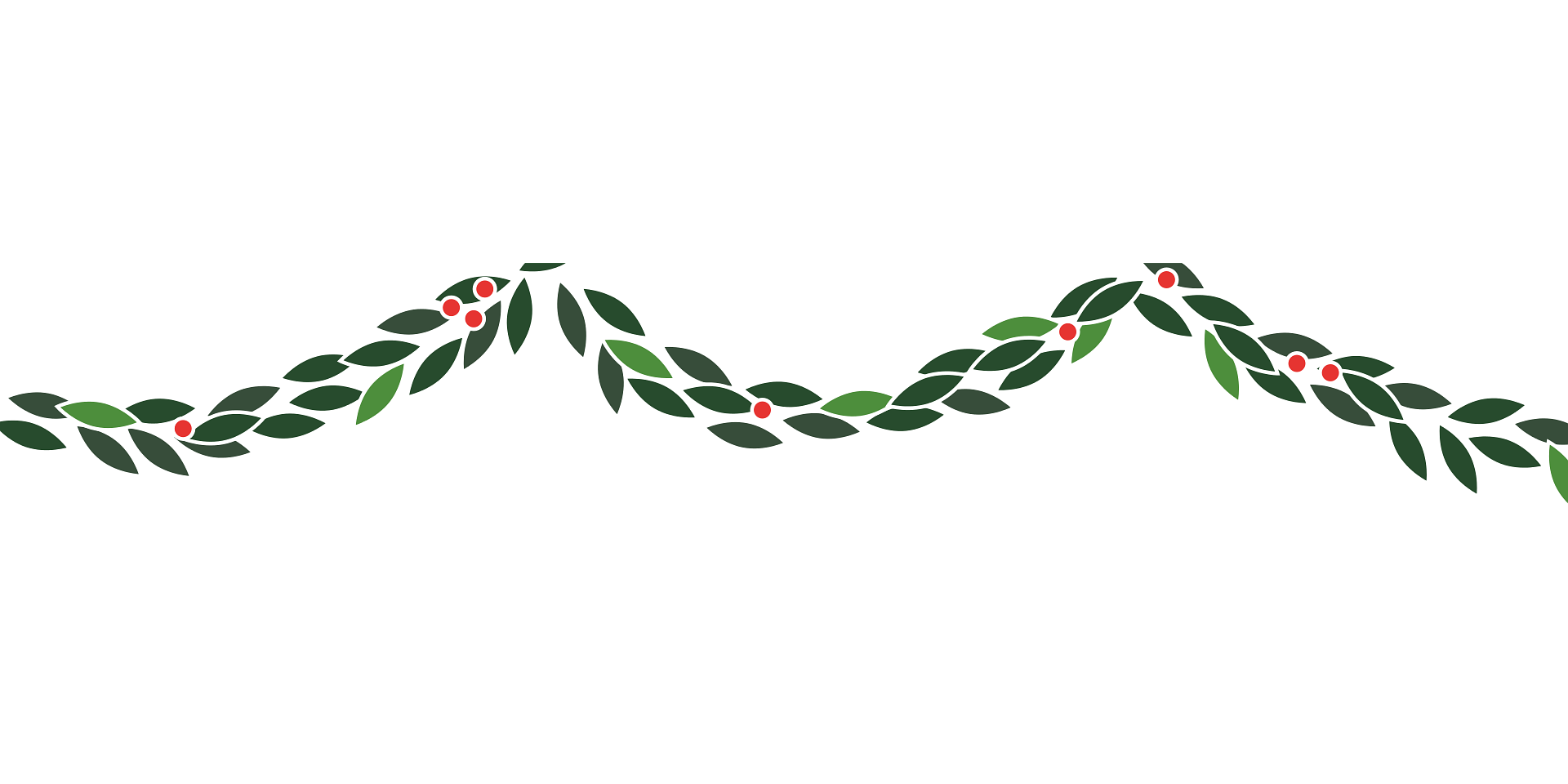 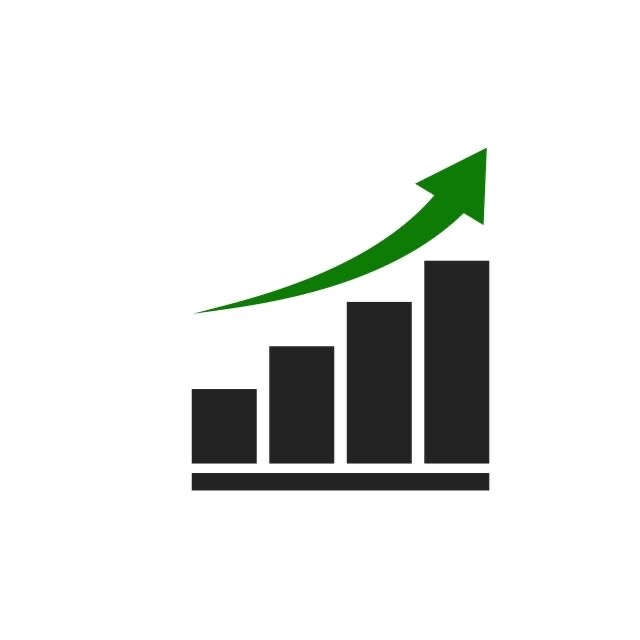 Marketingová strategie
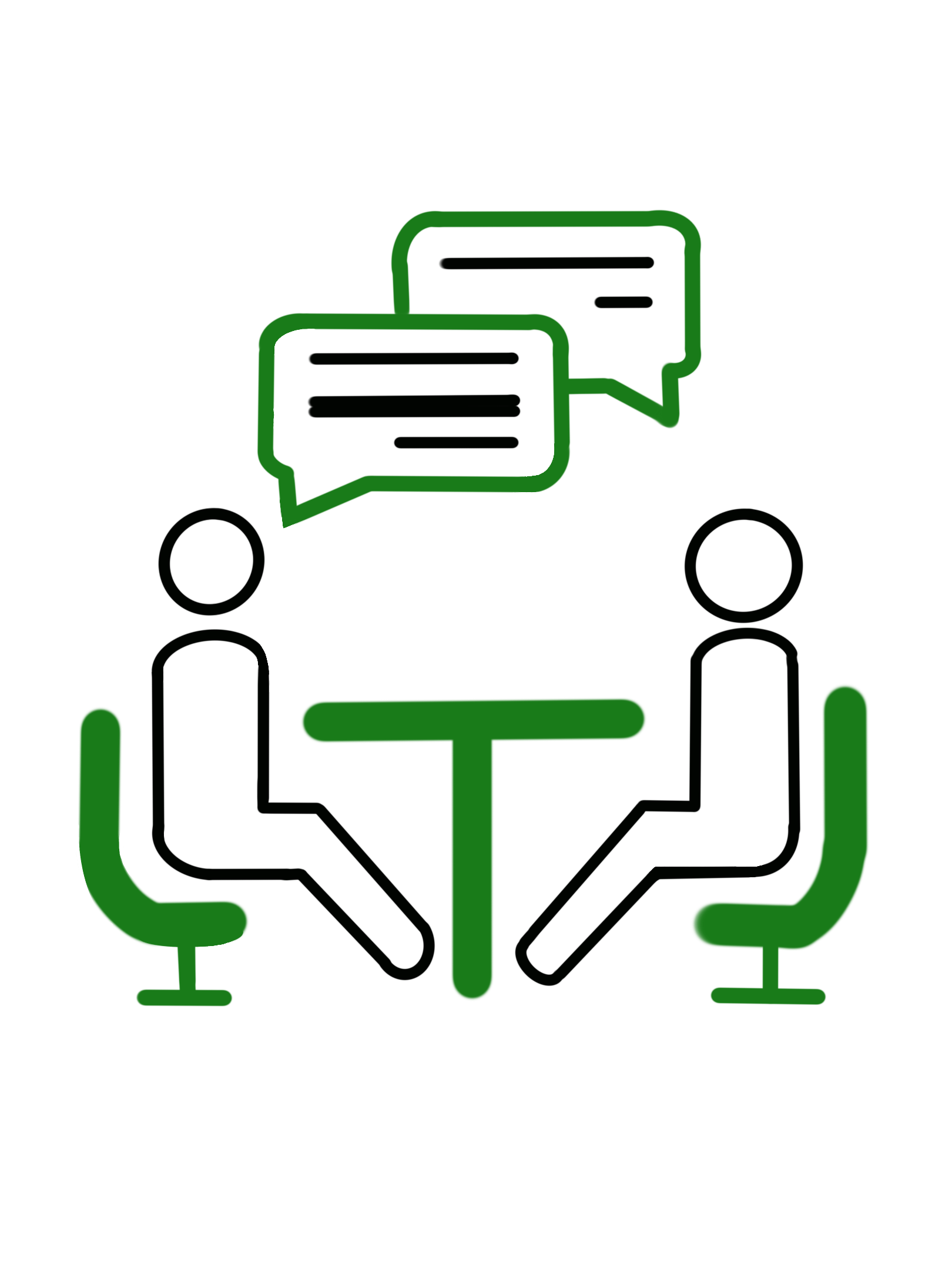 ALL IN ONE
malá firma (do 5 zaměstnanců)
střední firma (do 10 zaměstnanců)
velká firma (nad 10 zaměstnanců)
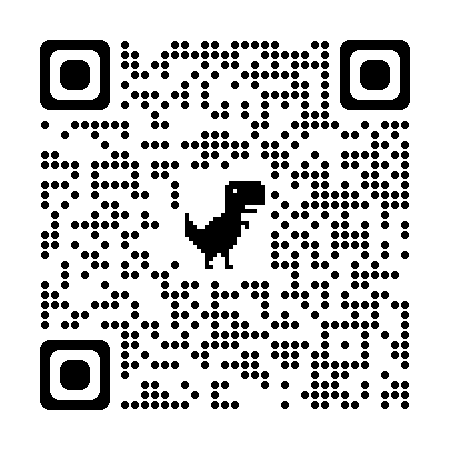 Marker, s. r. o. | Božetěchova 3, Olomouc | IČ: 27790012 | DIČ: CZ27790012
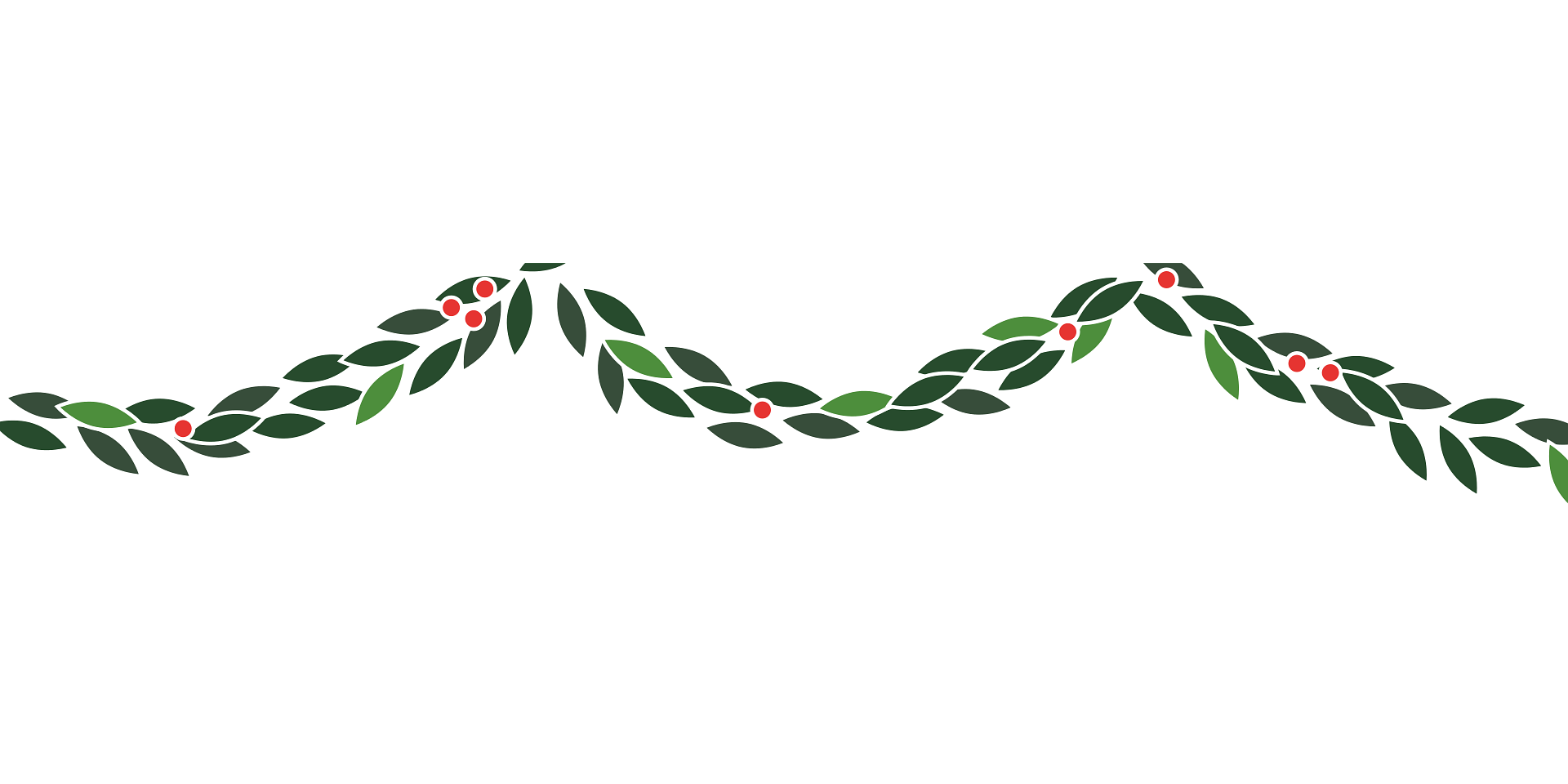 Kontakty
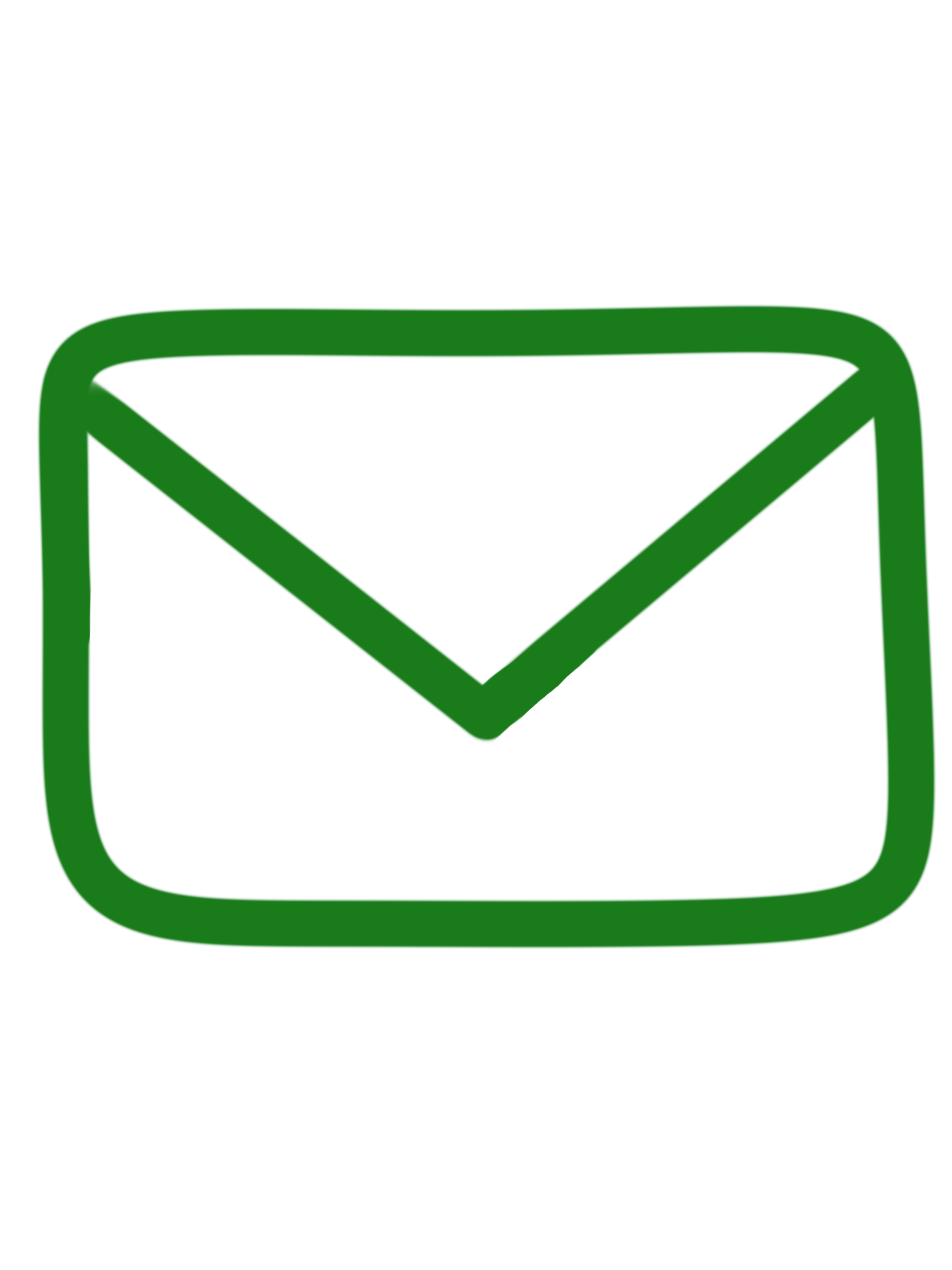 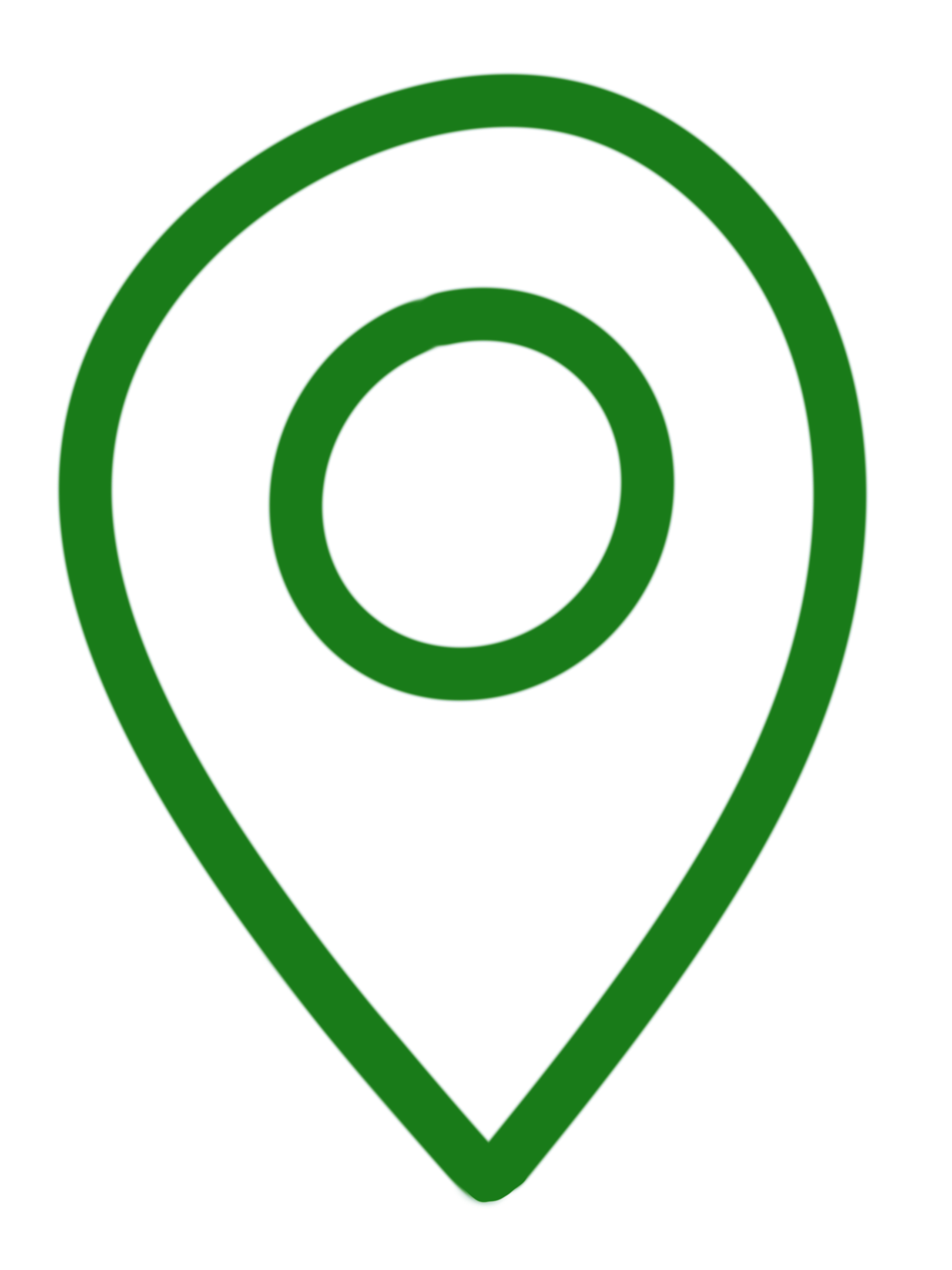 Marker, s. r. o.
Božetěchova 3,
772 00 Olomouc

Tel.: +420 585 208 129
e-mail: marker.fif@gmail.com

IČ: 27790012, DIČ: CZ27790012
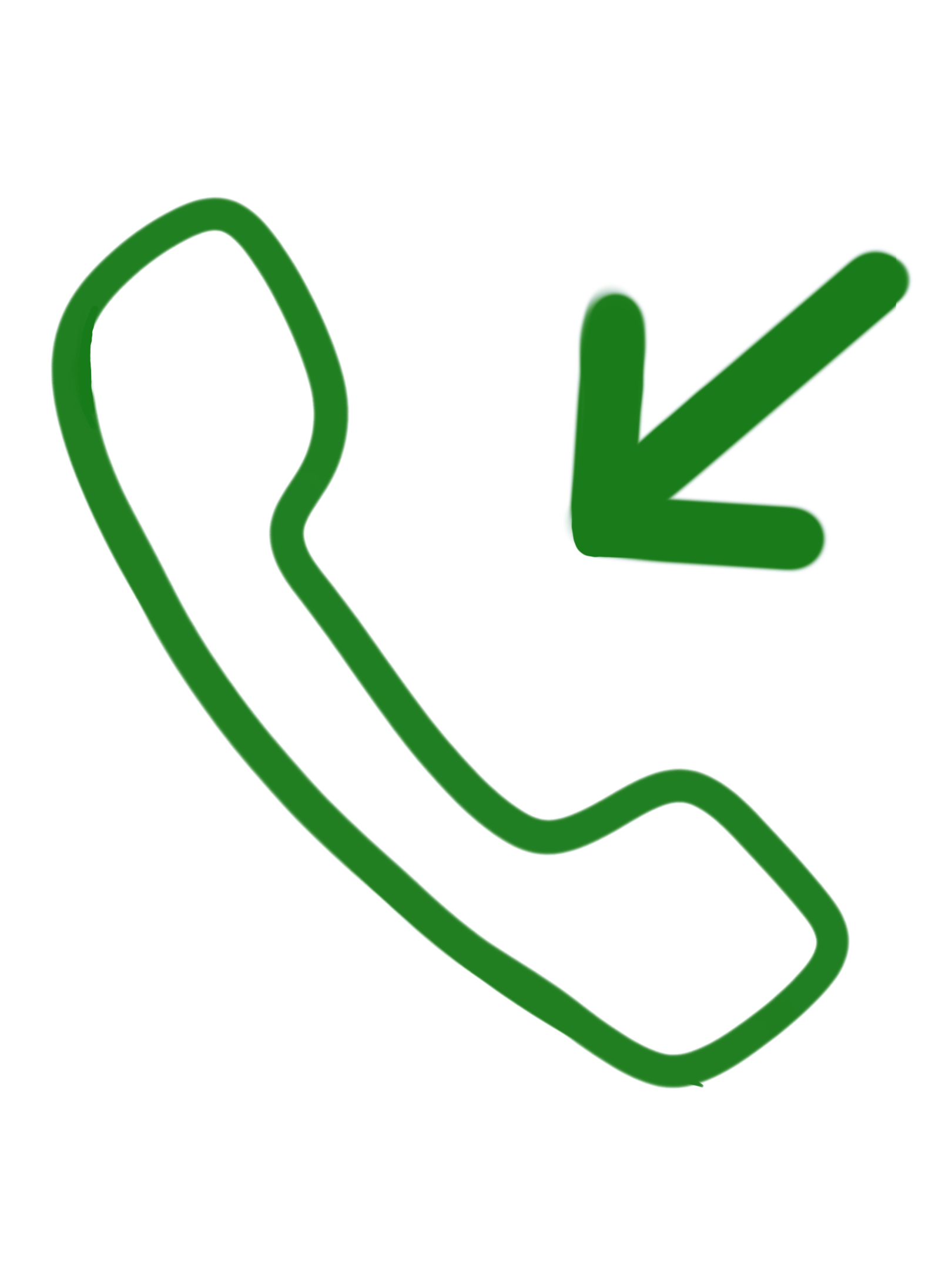 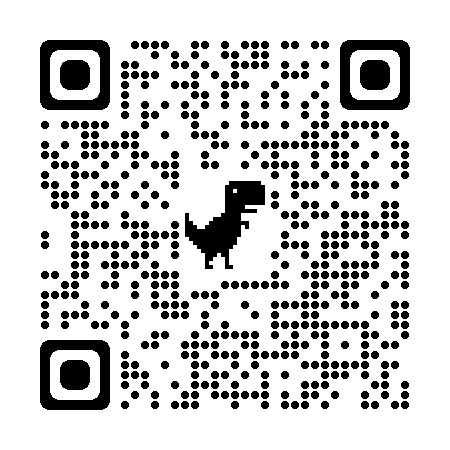 Marker, s. r. o. | Božetěchova 3, Olomouc | IČ: 27790012 | DIČ: CZ27790012
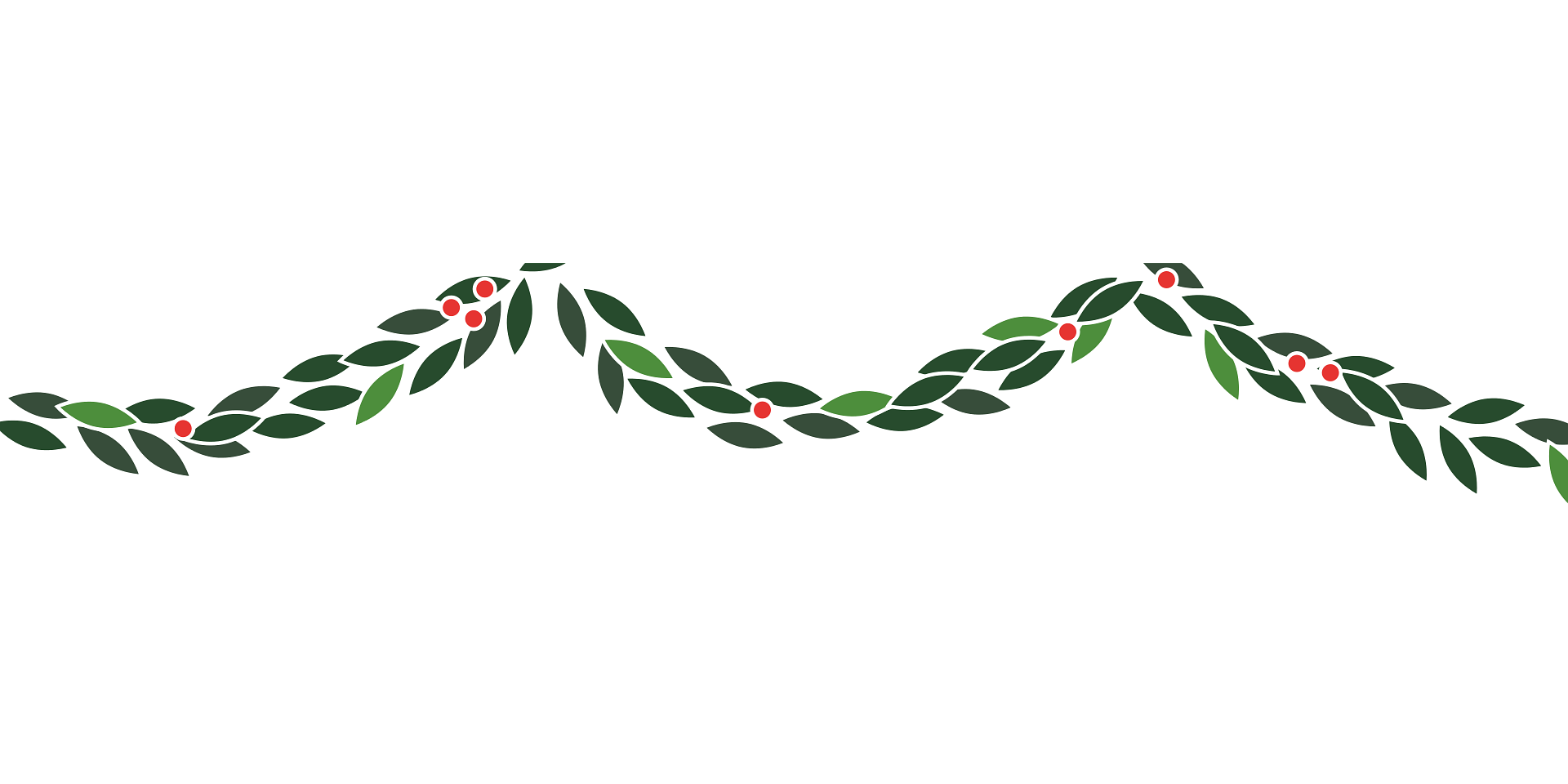 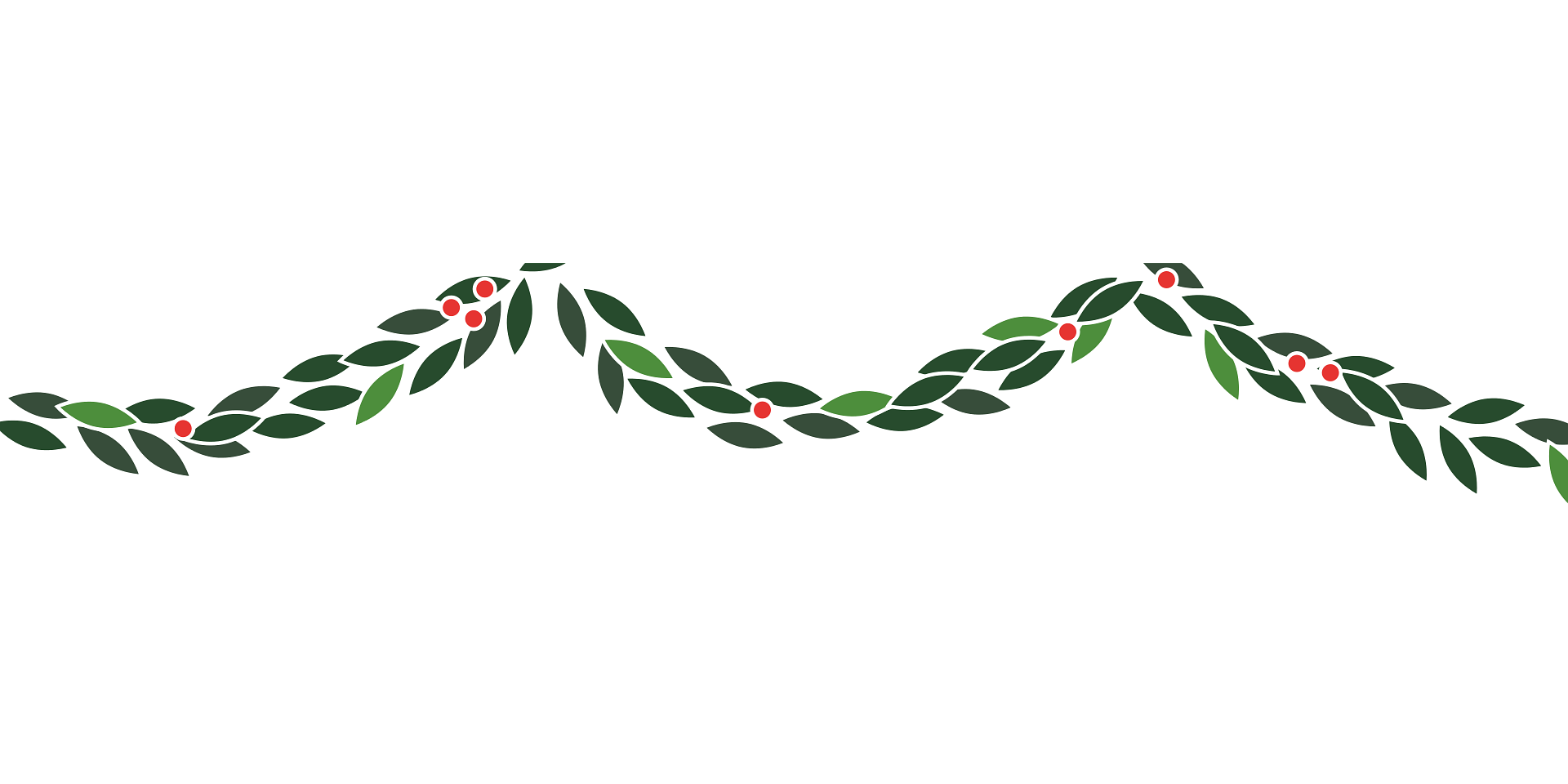 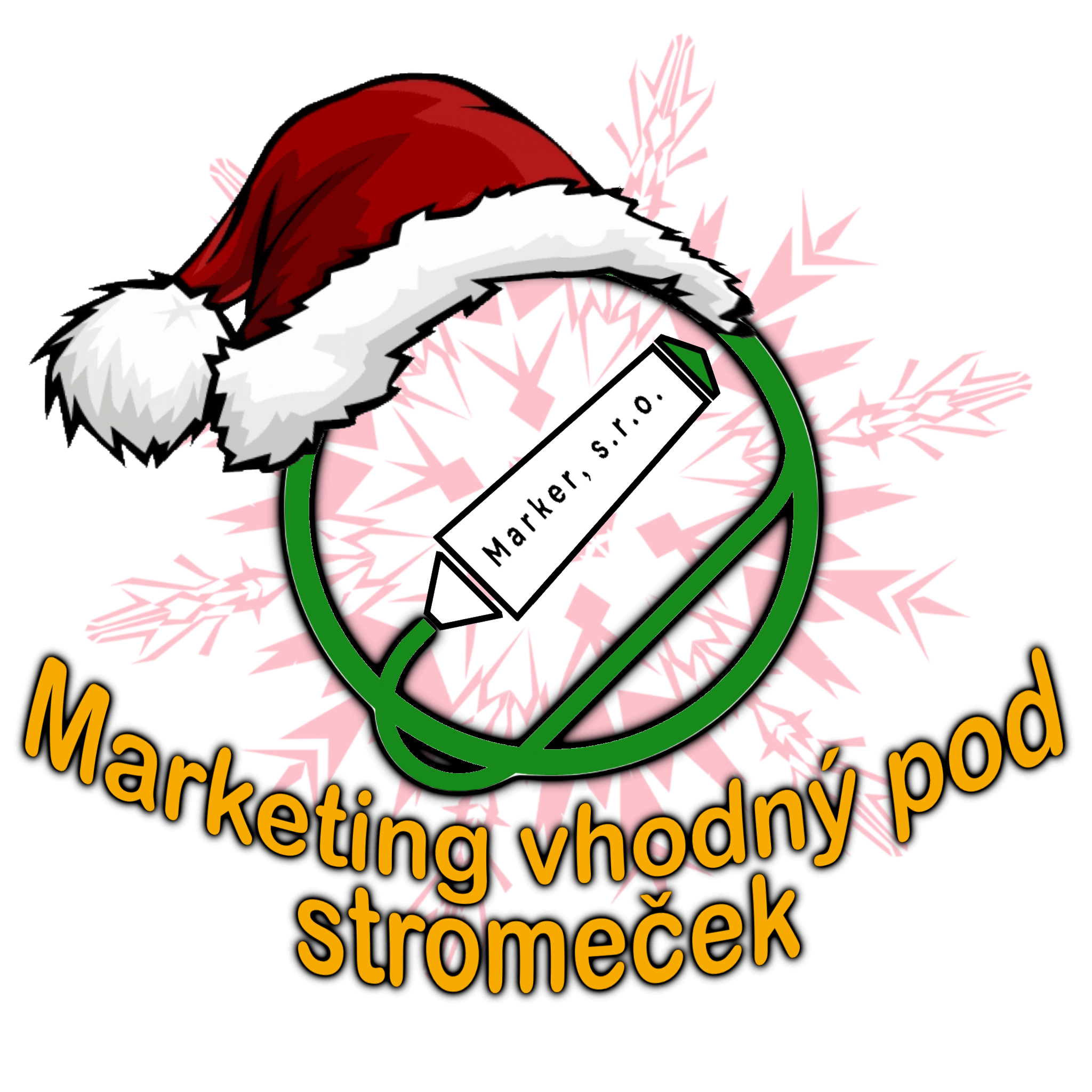 Děkujeme za pozornost.